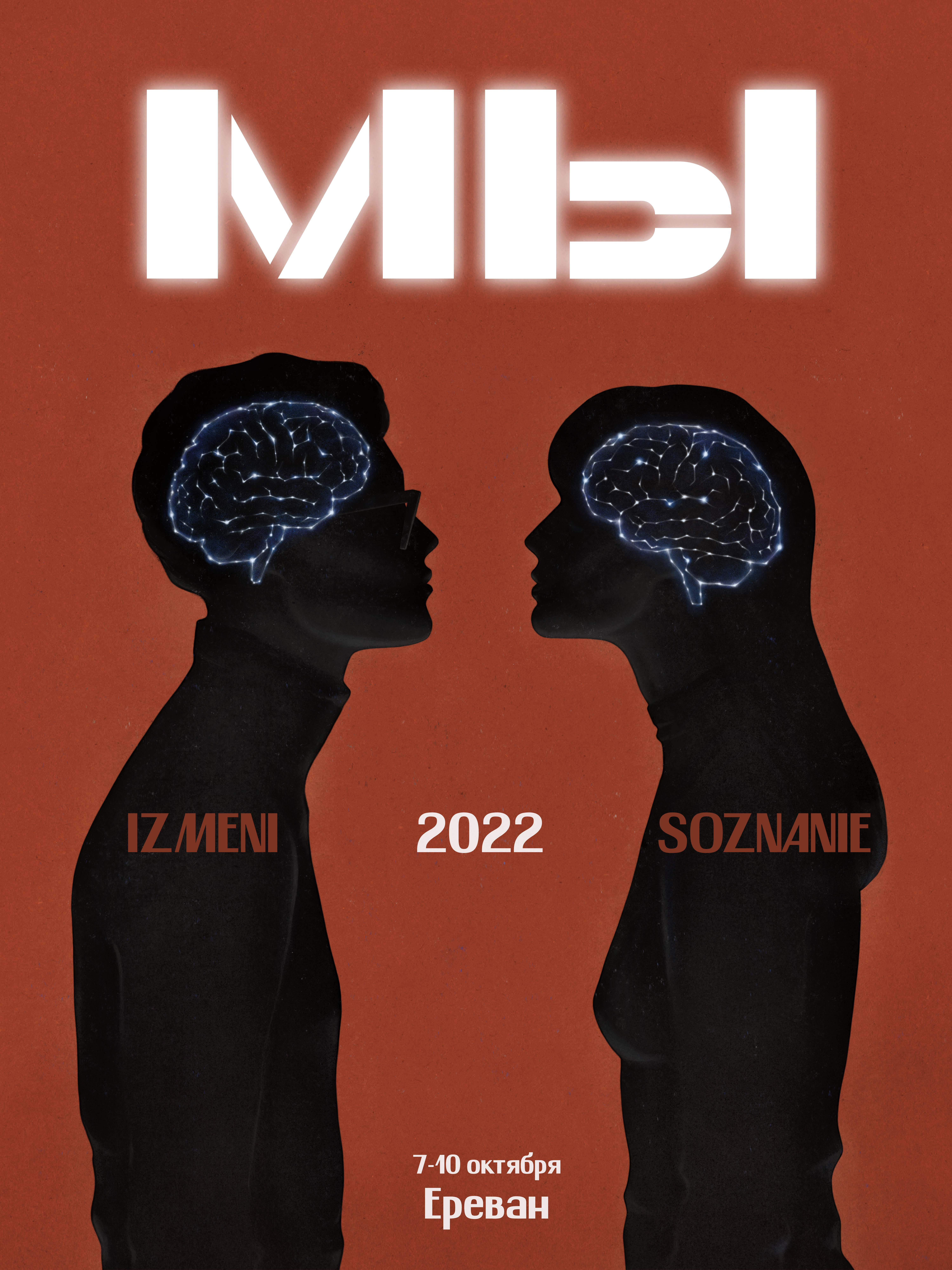 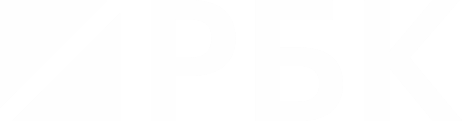 О дивный 
VUCA-BANI мир
rbc.ru
ИС2022
2
V
U
C
A
B
A
N
I
Brittle (хрупкий)
Volatility (Изменчивый)
Anxious (тревожный)
Uncertainty (Неопределенный)
Nonlinear (нелинейный)
Complexity (сложный)
Incomprehensible (непостижимый)
Ambiguity (двусмысленный)
4
Izmeni soznanie 2022
[Speaker Notes: Послушать / почитать и вдохновиться: https://trends.rbc.ru/trends/futurology/62866fde9a794701a4c38ae4]
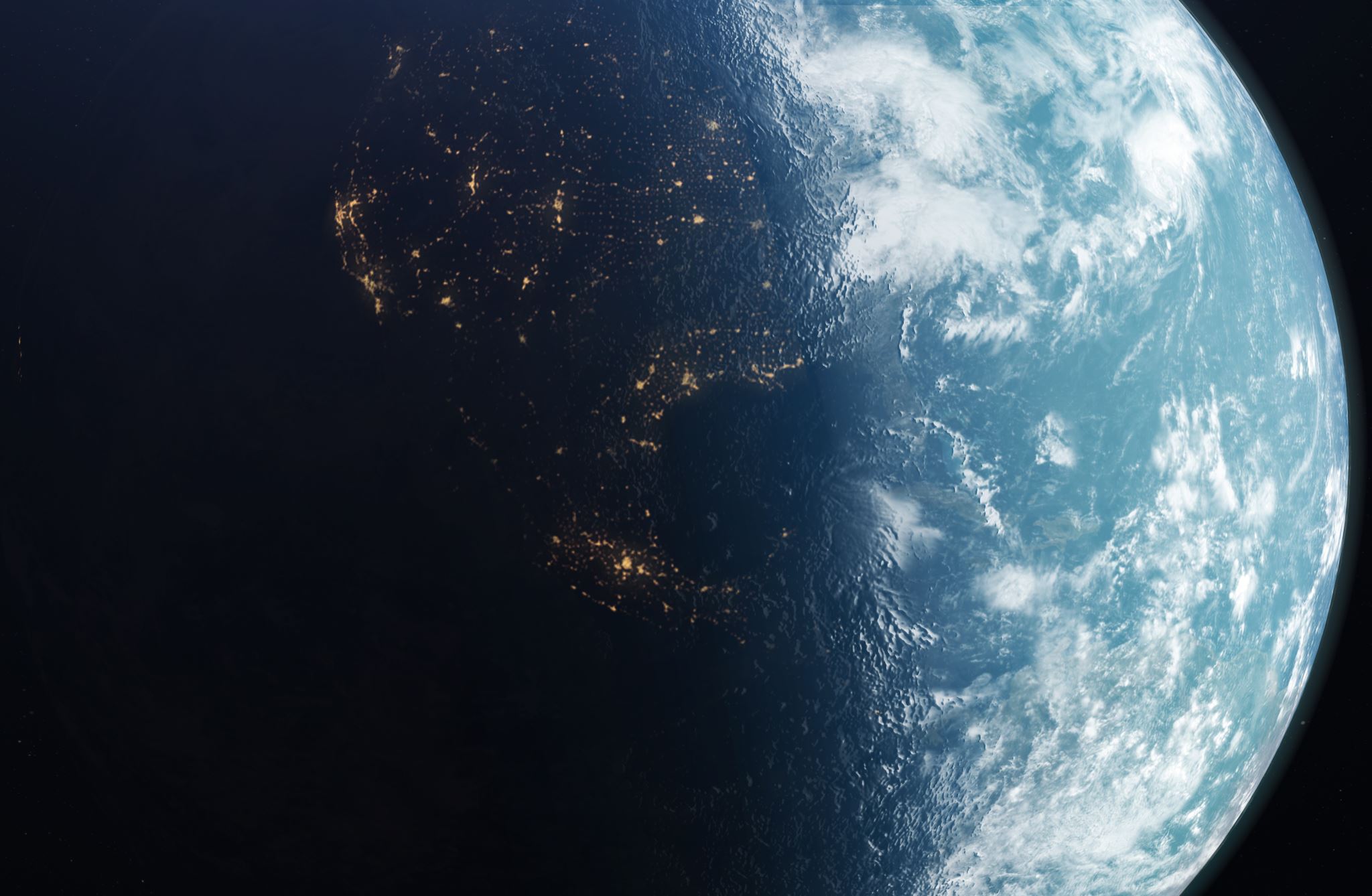 8 млрд
к ноябрю 2022
5
Izmeni soznanie 2022
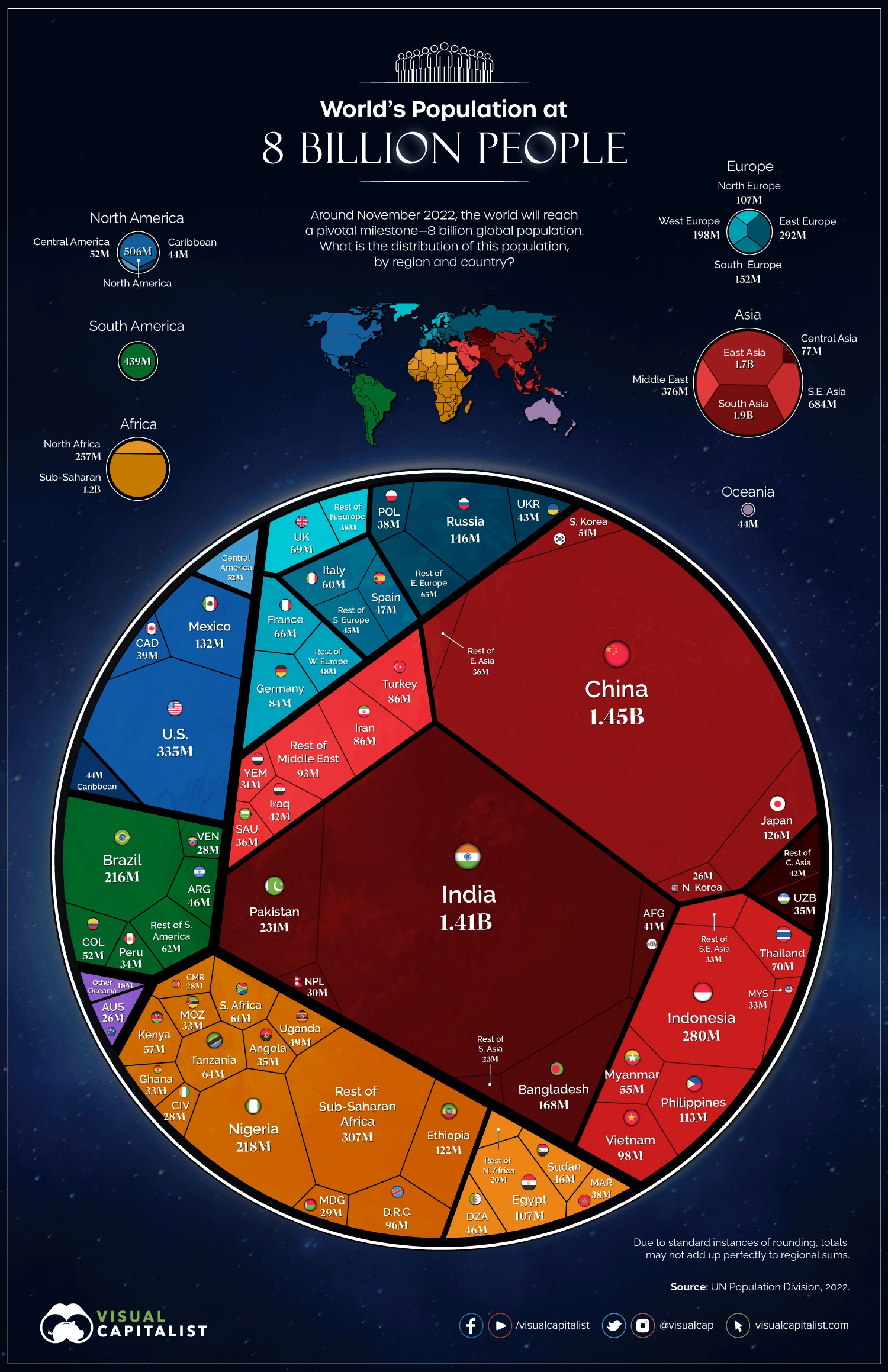 6
Izmeni soznanie 2022
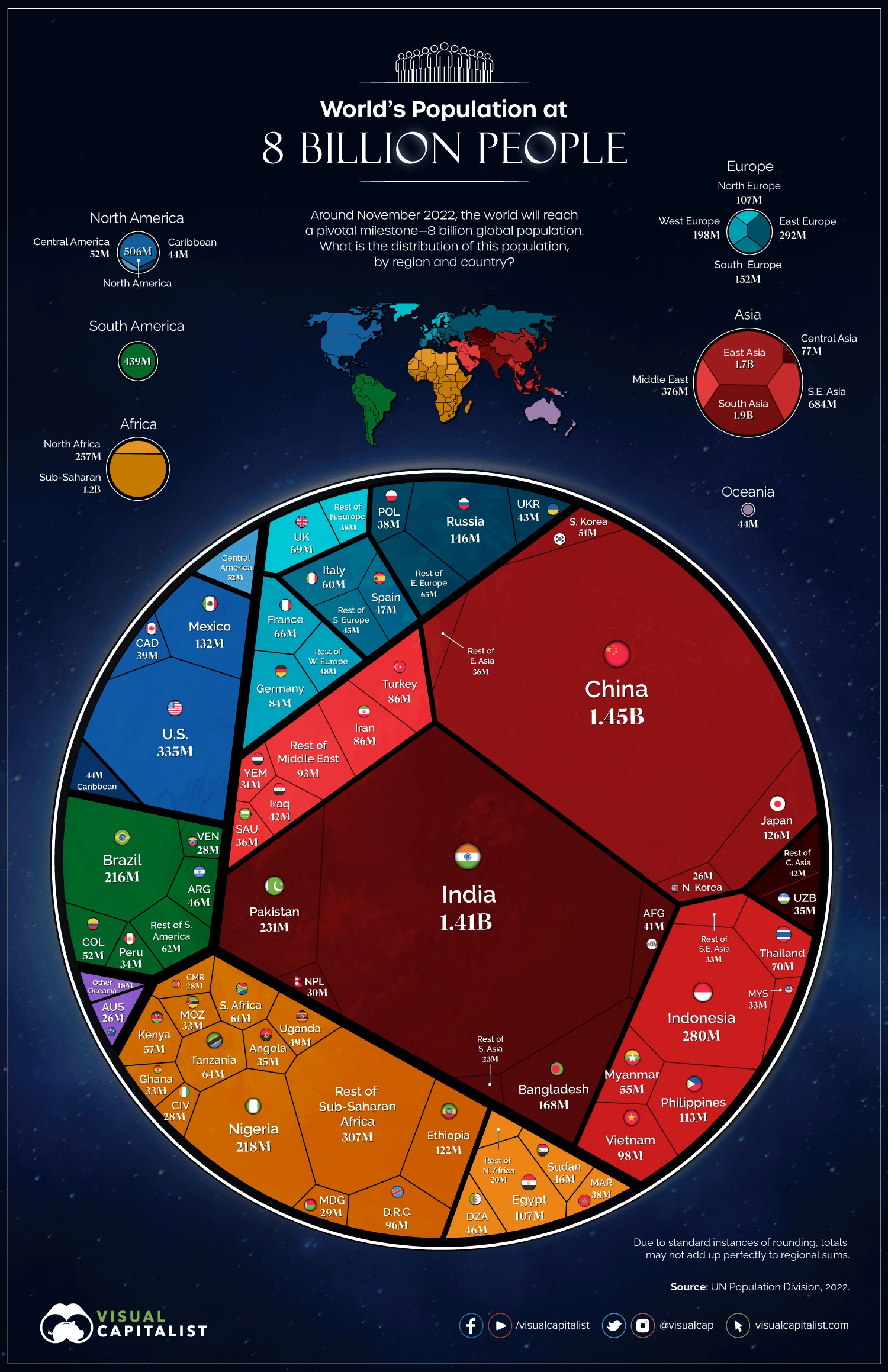 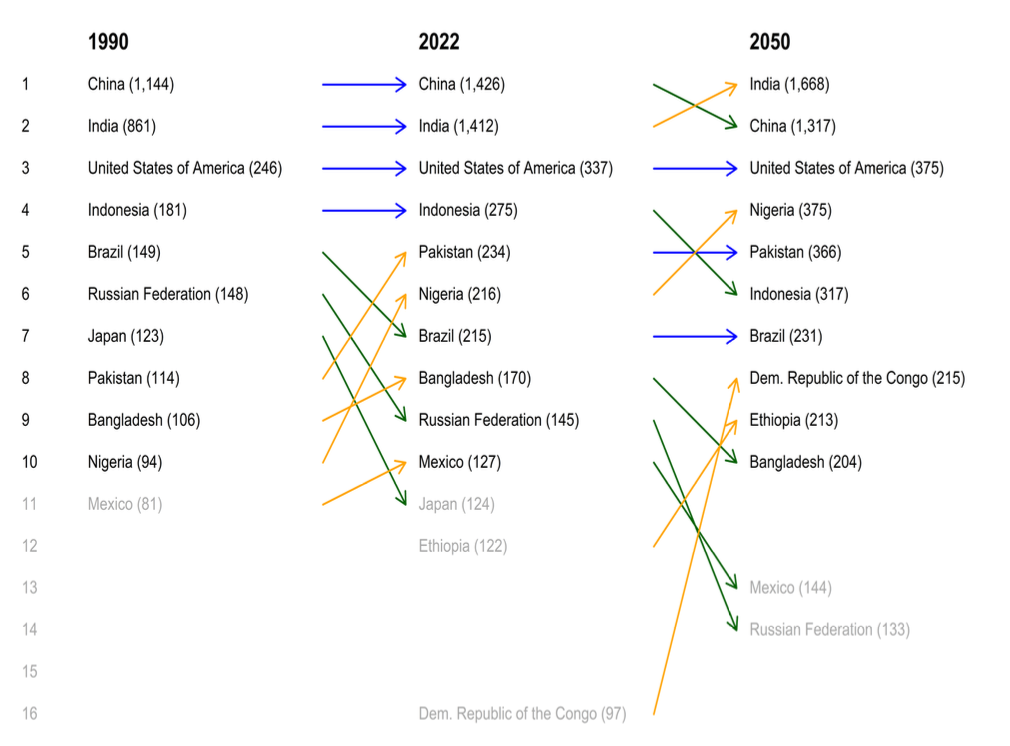 7
Izmeni soznanie 2022
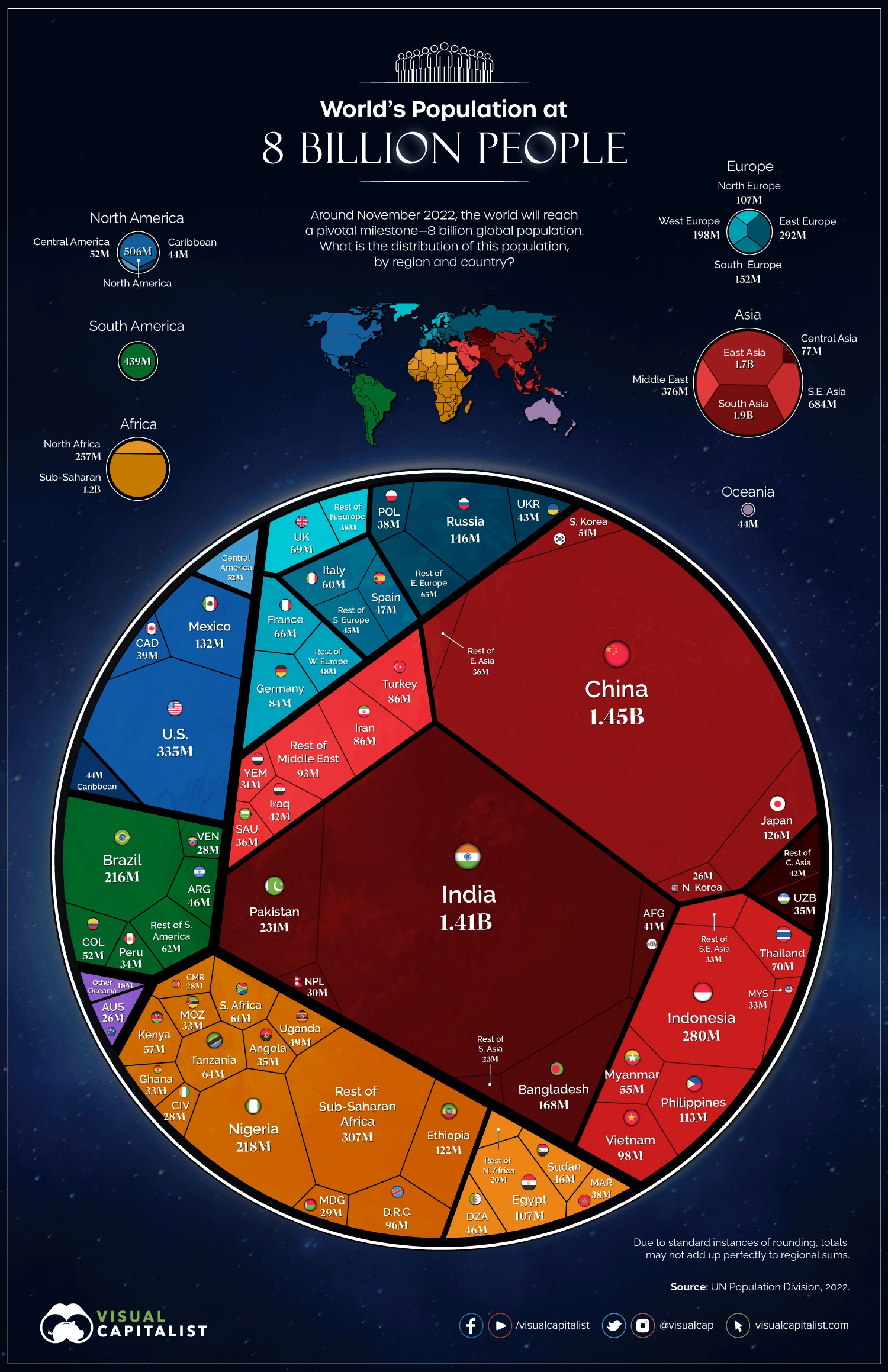 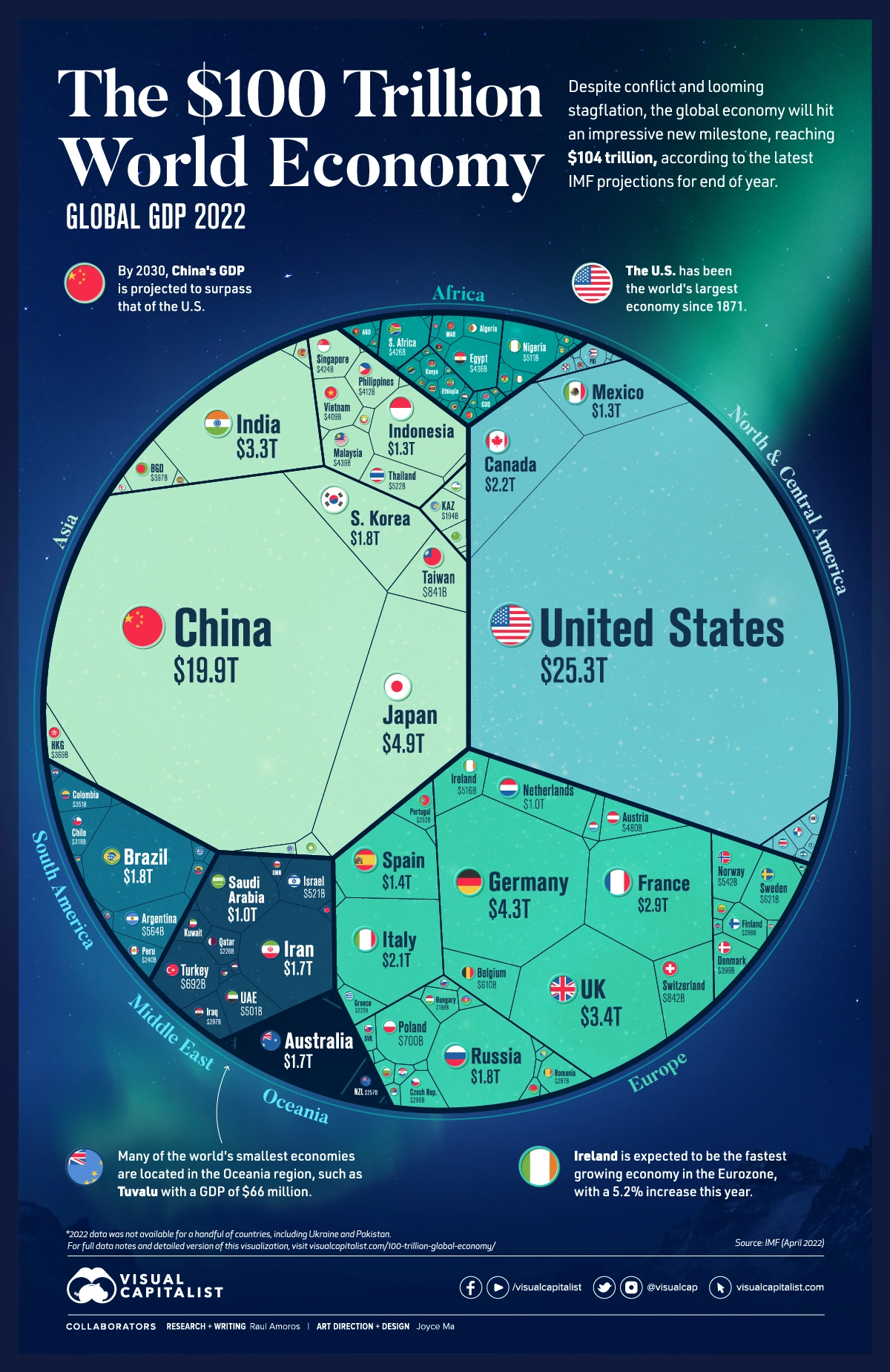 8
Izmeni soznanie 2022
(Де)глобализация
«Кажется вероятным, что мировая экономика действительно расколется на блоки, каждый из которых попытается изолировать себя от другого, а затем уменьшить взаимовлияние. При меньшей экономической взаимосвязи в мире сократится тренд на рост и количество инноваций. Местные компании и отрасли будут требовать протекционизма. В целом реальная отдача от инвестиций, сделанных семьями и корпорациями, снизится»
Мировой финансовый кризис
Brexit
Торговая политика Трампа
Рост националистических настроений
Пандемия 
Геополитические сдвиги
2008
2016
2017
2018
2020
Адам Позен, Президент Института мировой экономики Петерсона
2022
«Подобно тому, как глобализация была дефляционной, ее сворачивание будет инфляционным […] в ближайшее десятилетие на инфляцию и процентные ставки также повлияет адаптация к масштабным изменениям климата.»
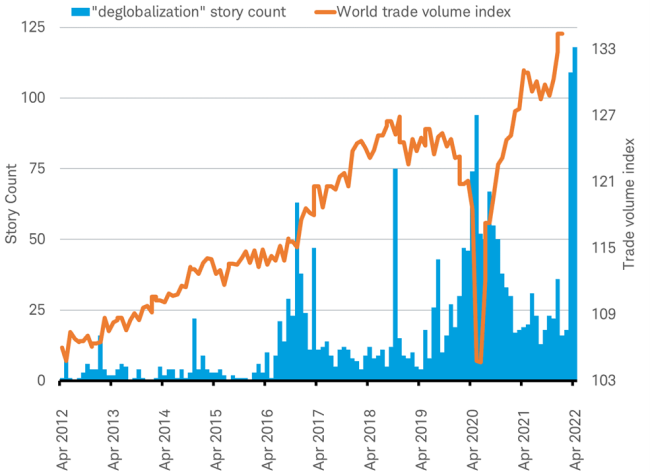 Марк Карни, бывший управляющий Банка Англии и Банка Канады
1% (планировался 3,4%)
Рост товарооборота
в 2023 г:
9
Izmeni soznanie 2022
(Де)глобализация
Слоубализация
«Полной деглобализации будет препятствовать все большая цифровизация товаров и услуг, так как, доступные онлайн, они будут развивать международное коммерческое сотрудничество. […] «Слоубализация» (Slowbalization) — замедление роста трансграничных потоков, а не их прямое сокращение»
Мировой финансовый кризис
Brexit
Торговая политика Трампа
Рост националистических настроений
Пандемия 
Геополитические сдвиги
2008
2016
2017
2018
2020
2022
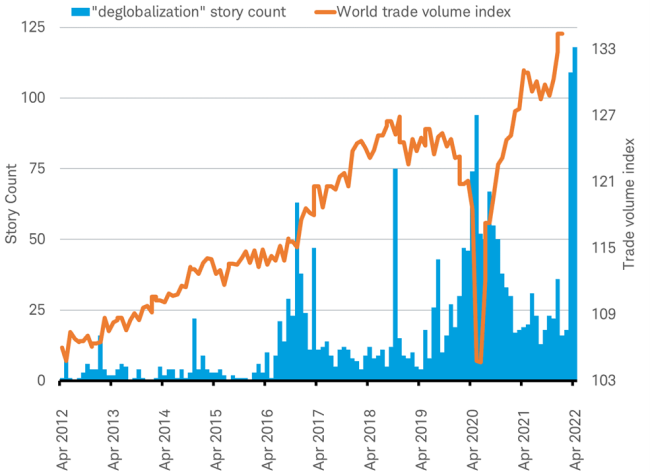 10
Izmeni soznanie 2022
(Де)глобализация
Слоубализация
Ньюбализация
«Характер и масштабы глобализации будут меняться в ближайшие годы. Трансграничные потоки могут замедляться в сегменте материальных товаров, но ускоряться в нематериальных областях, включая услуги и трансграничные потоки данных»
«Полной деглобализации будет препятствовать все большая цифровизация товаров и услуг, так как, доступные онлайн, они будут развивать международное коммерческое сотрудничество. […] «Слоубализация» (Slowbalization) — замедление роста трансграничных потоков, а не их прямое сокращение»
Мировой финансовый кризис
Brexit
Торговая политика Трампа
Рост националистических настроений
Пандемия 
Геополитические сдвиги
2008
2016
2017
2018
2020
2022
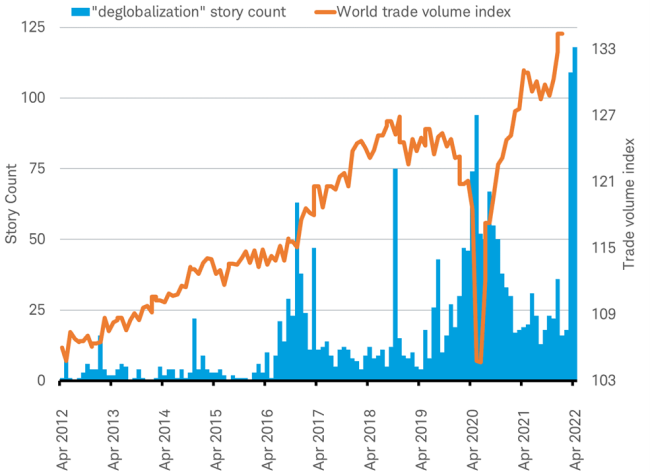 Отавиано Кануто, бывший вице-президент и исполнительный директор Всемирного банка
11
Izmeni soznanie 2022
Инфляция
12
Izmeni soznanie 2022
Инфляция
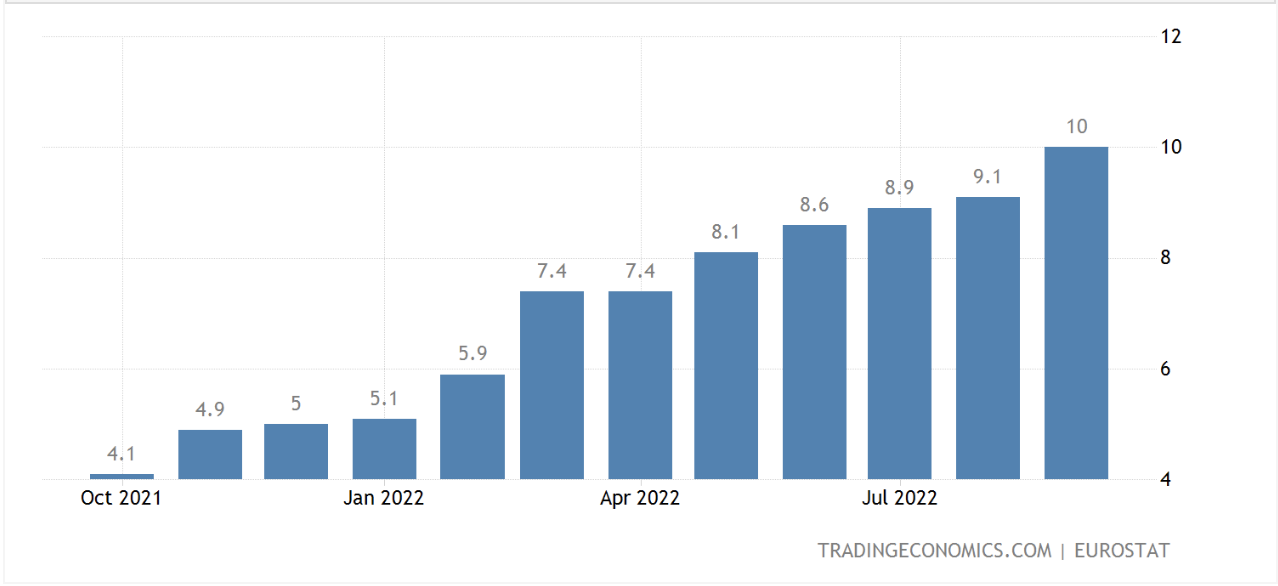 Европа
13
Izmeni soznanie 2022
Инфляция
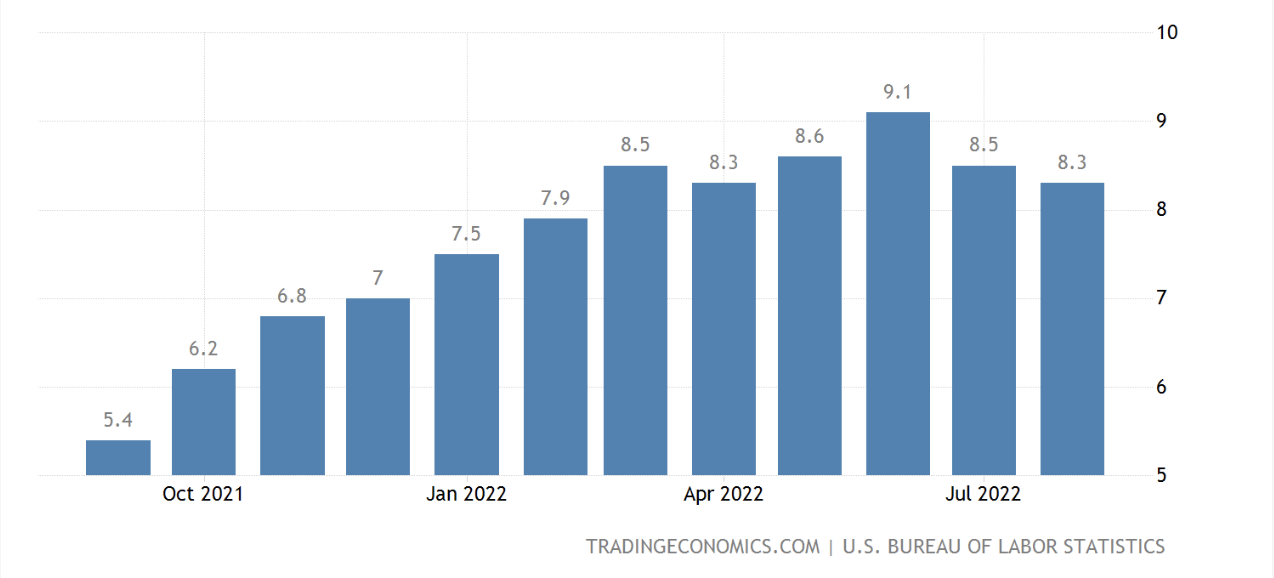 США
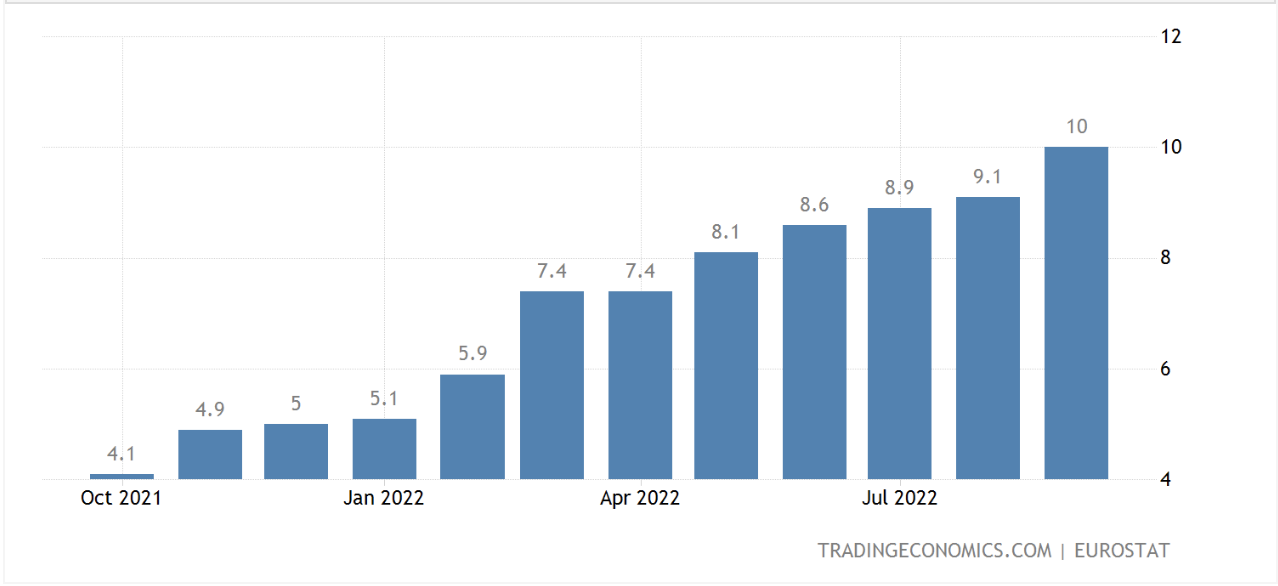 Европа
14
Izmeni soznanie 2022
Инфляция
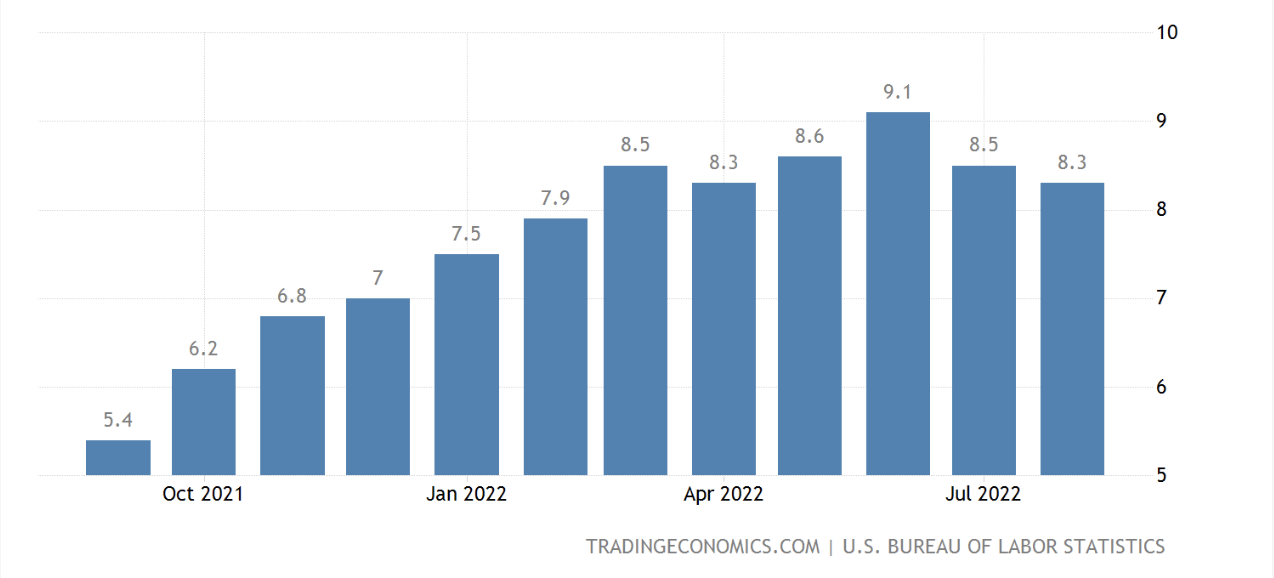 США
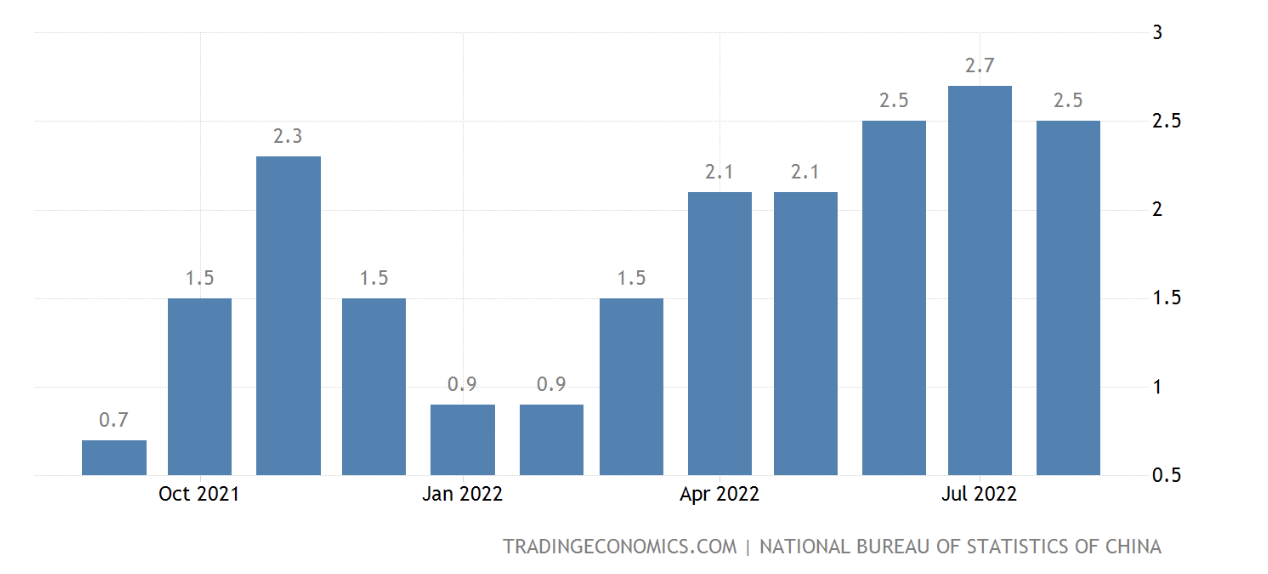 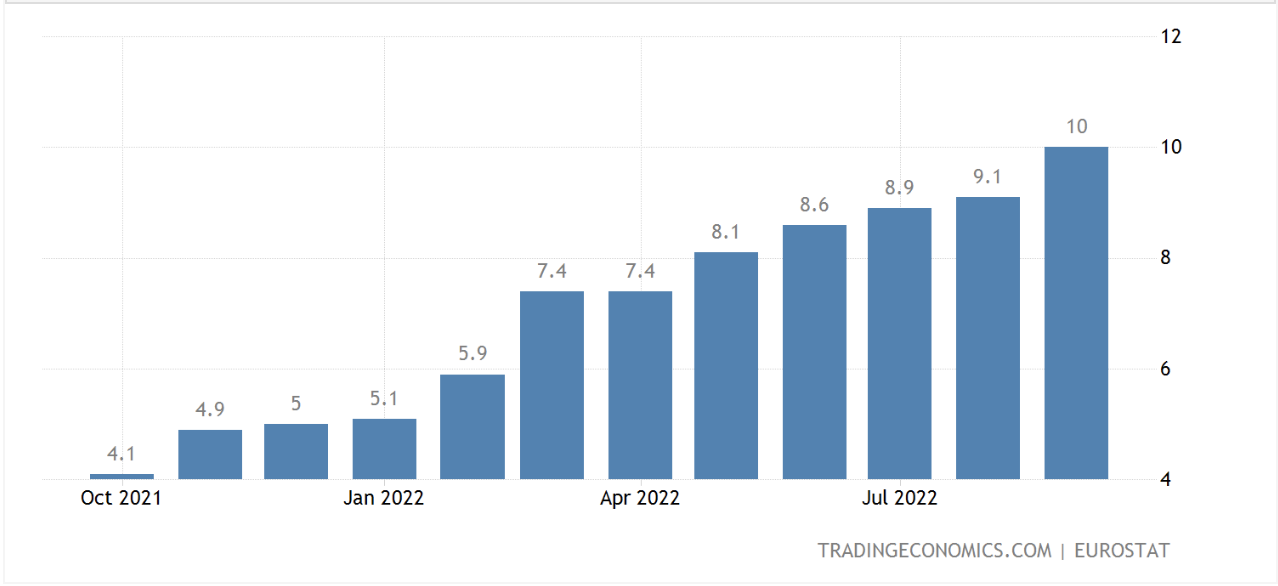 Китай
Европа
15
Izmeni soznanie 2022
Инфляция
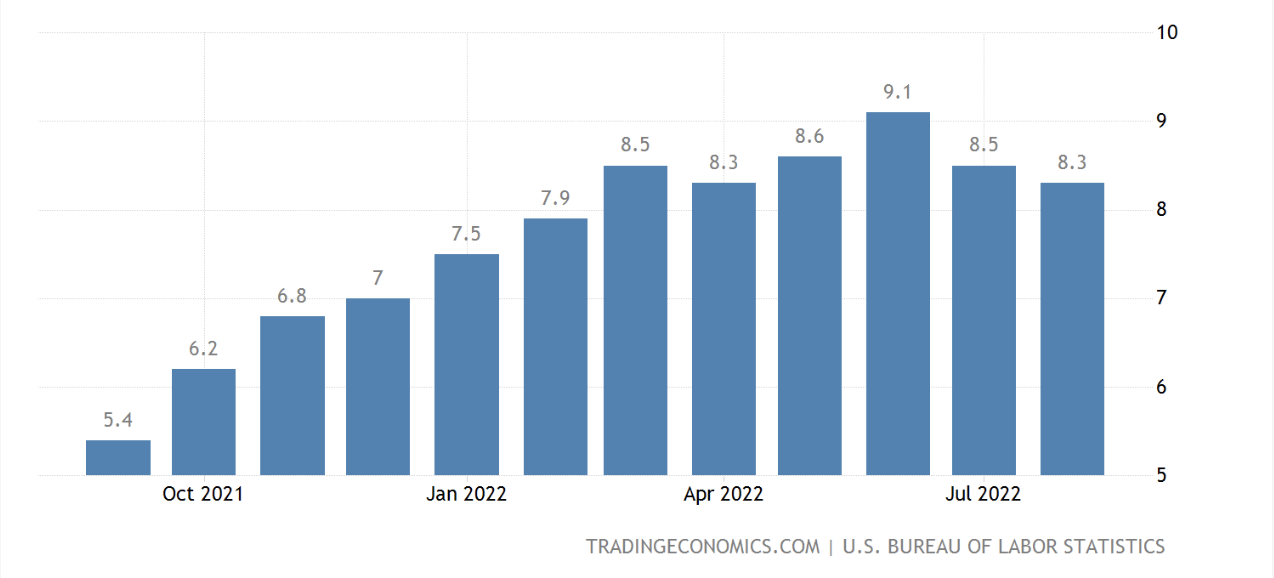 США
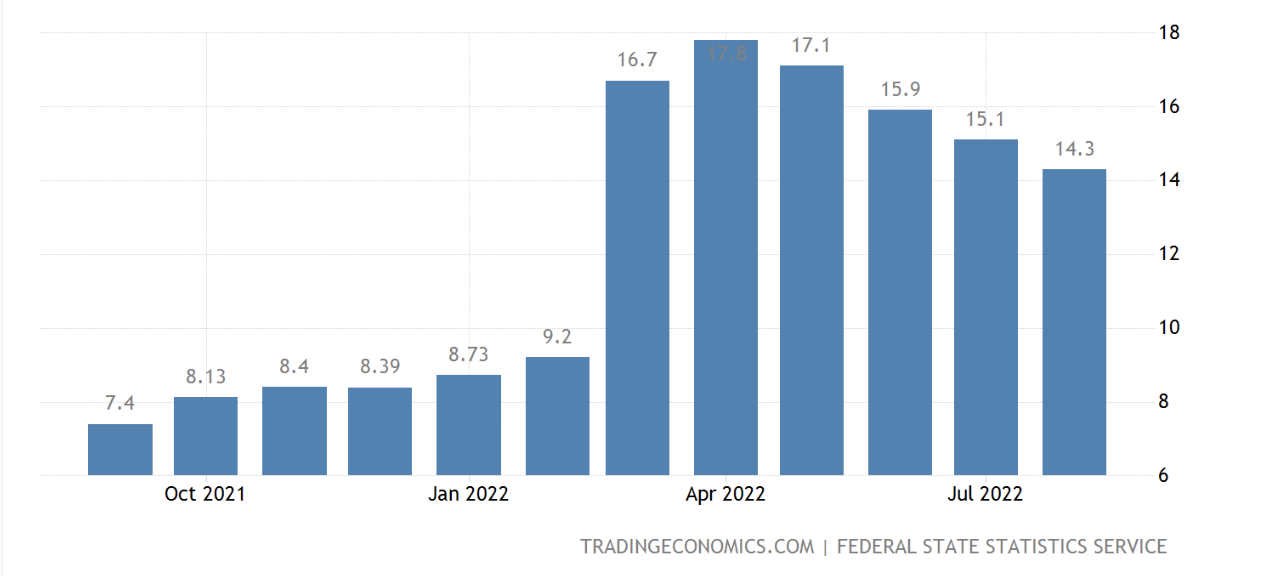 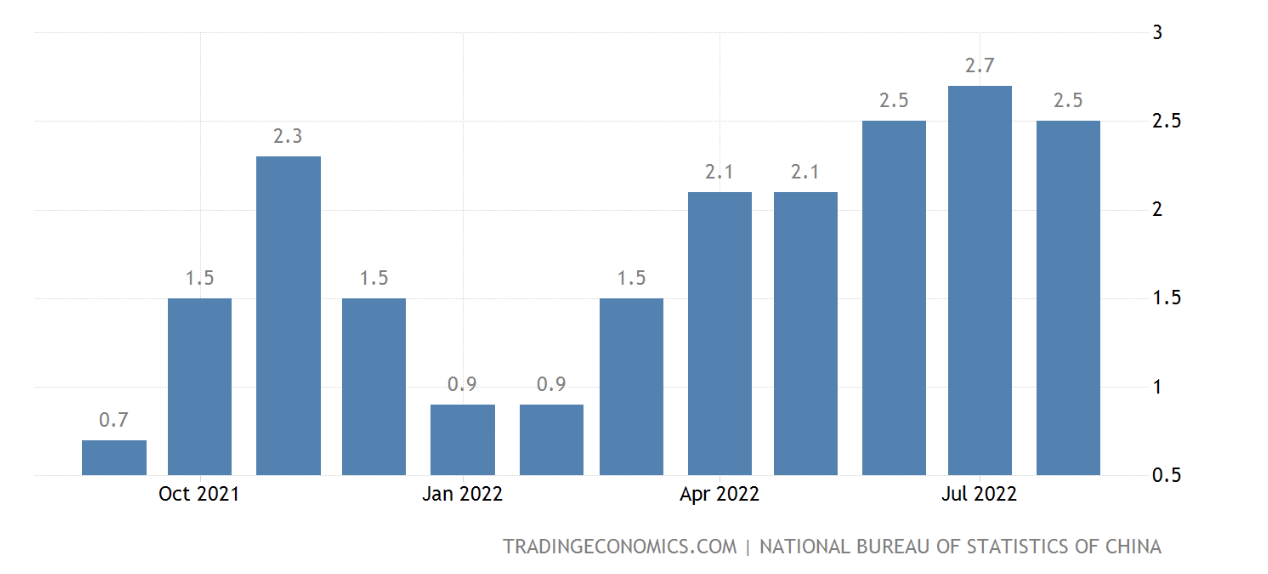 Россия
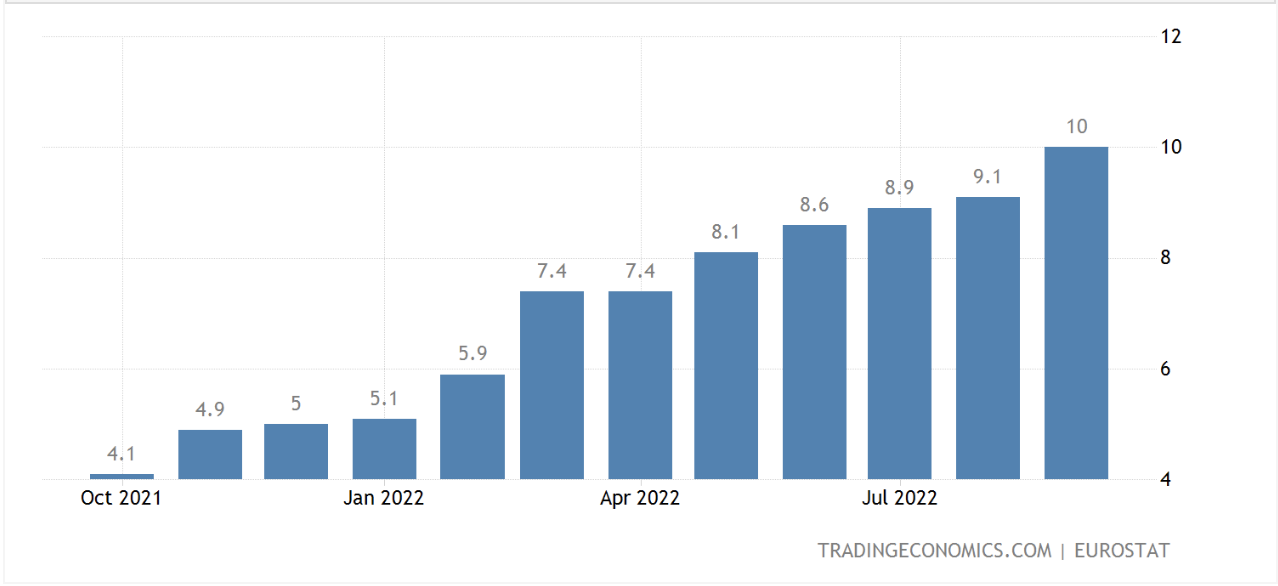 Китай
Европа
16
Izmeni soznanie 2022
Инфляция
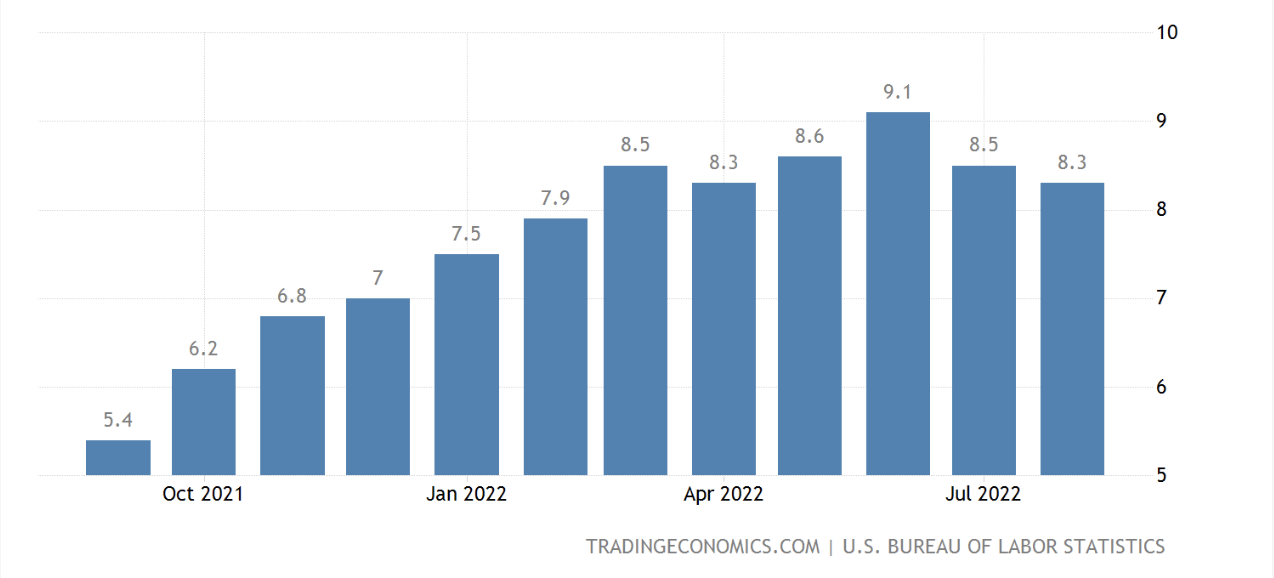 США
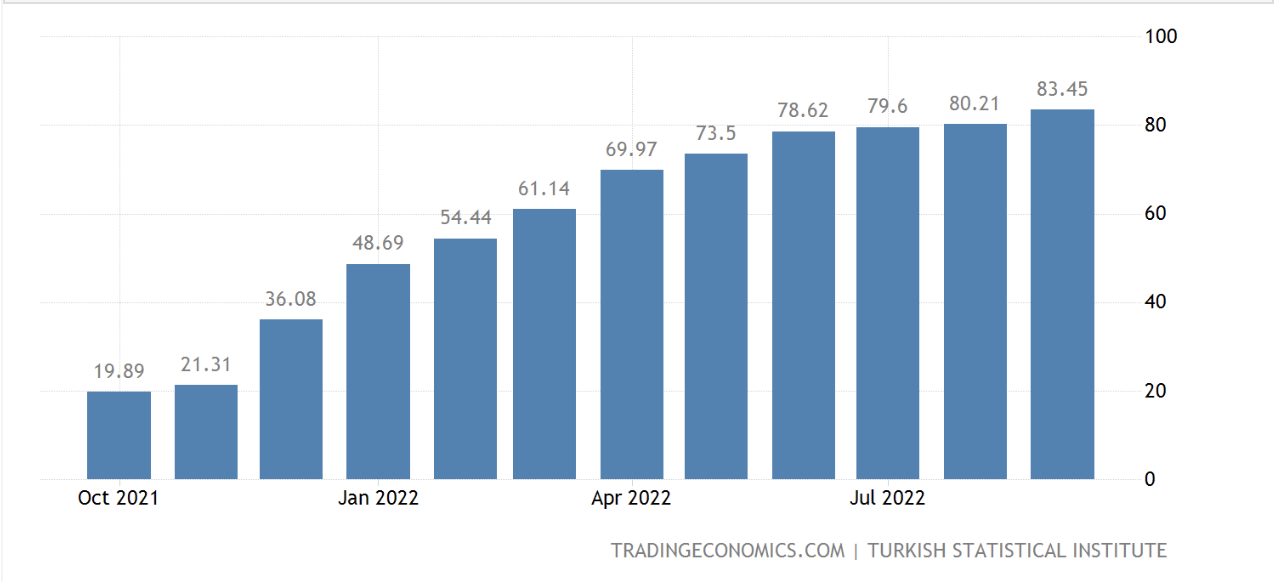 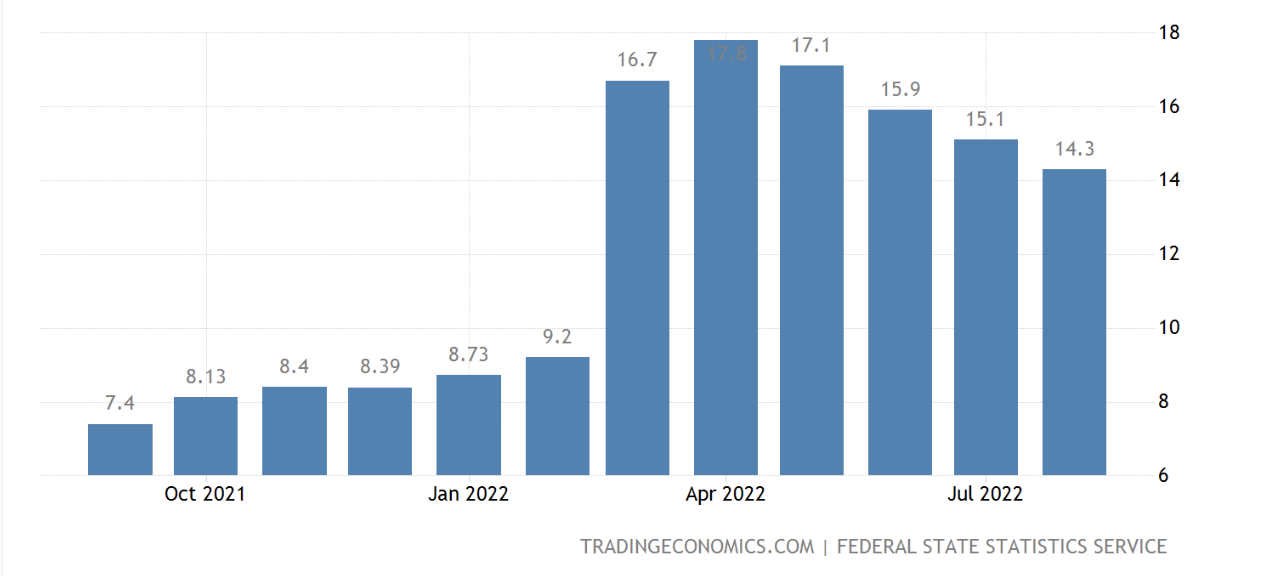 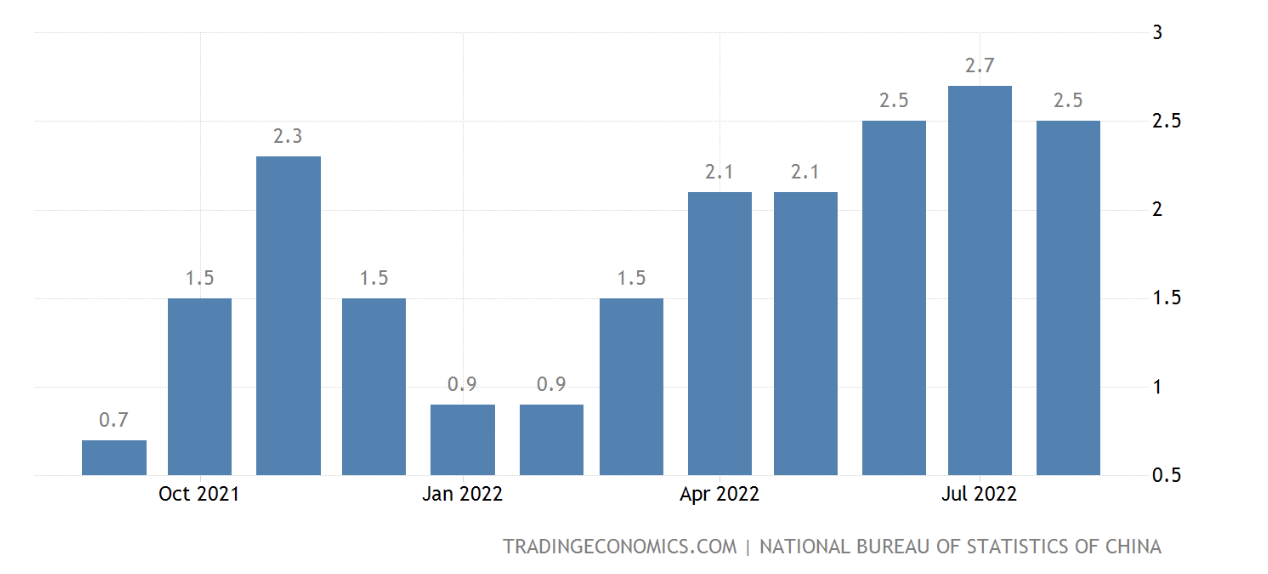 Россия
Турция
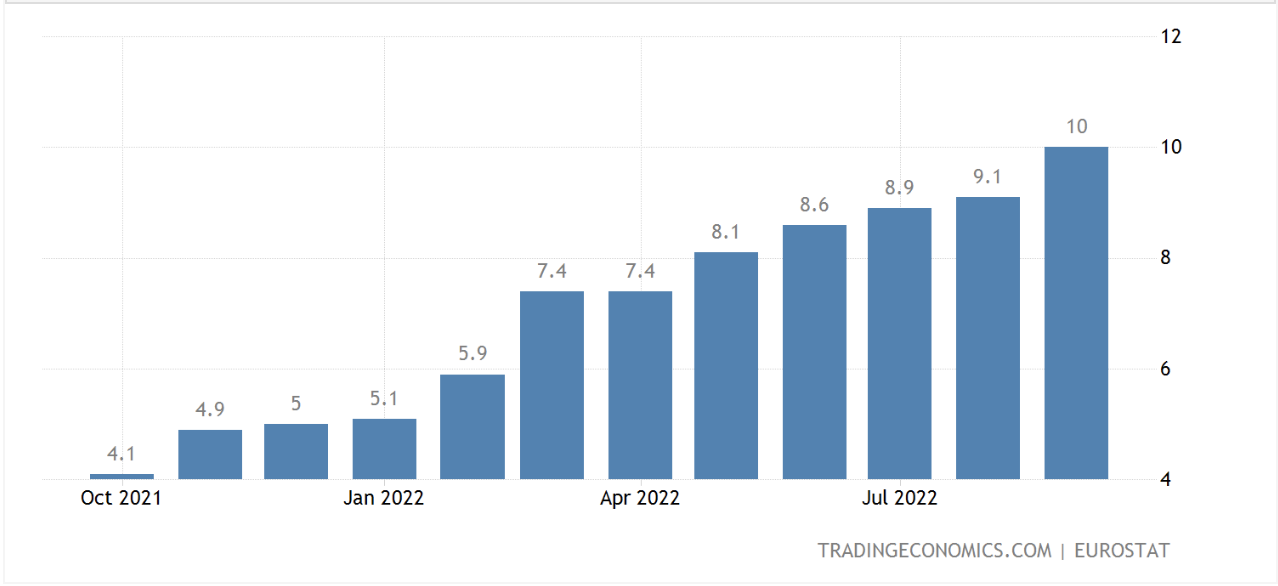 Китай
Европа
17
Izmeni soznanie 2022
Инфляция
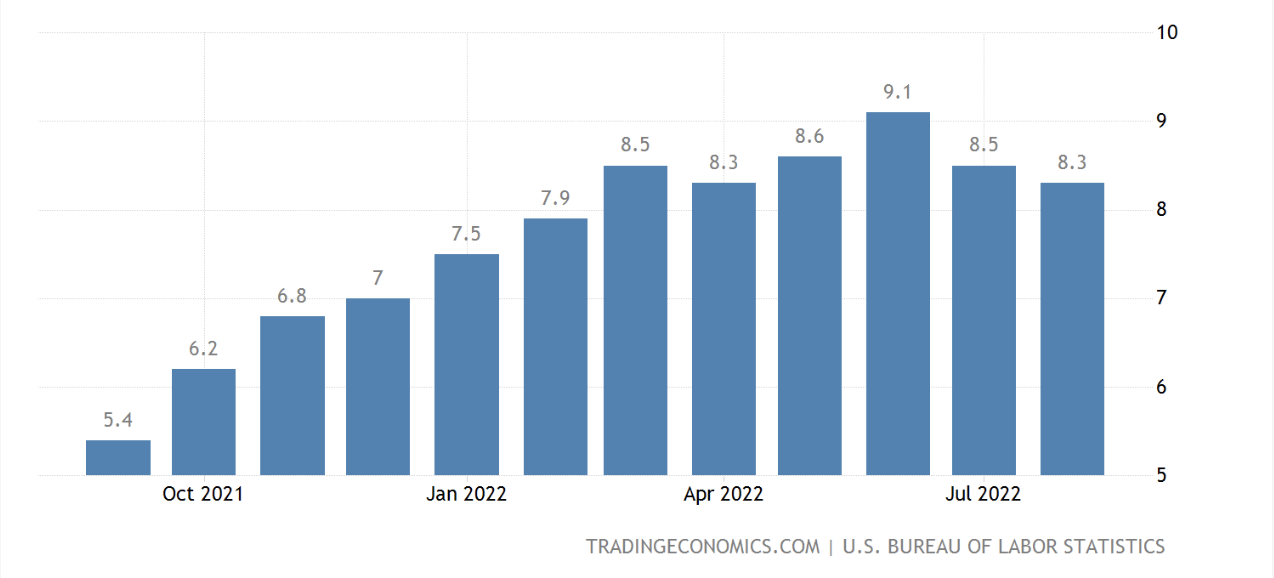 США
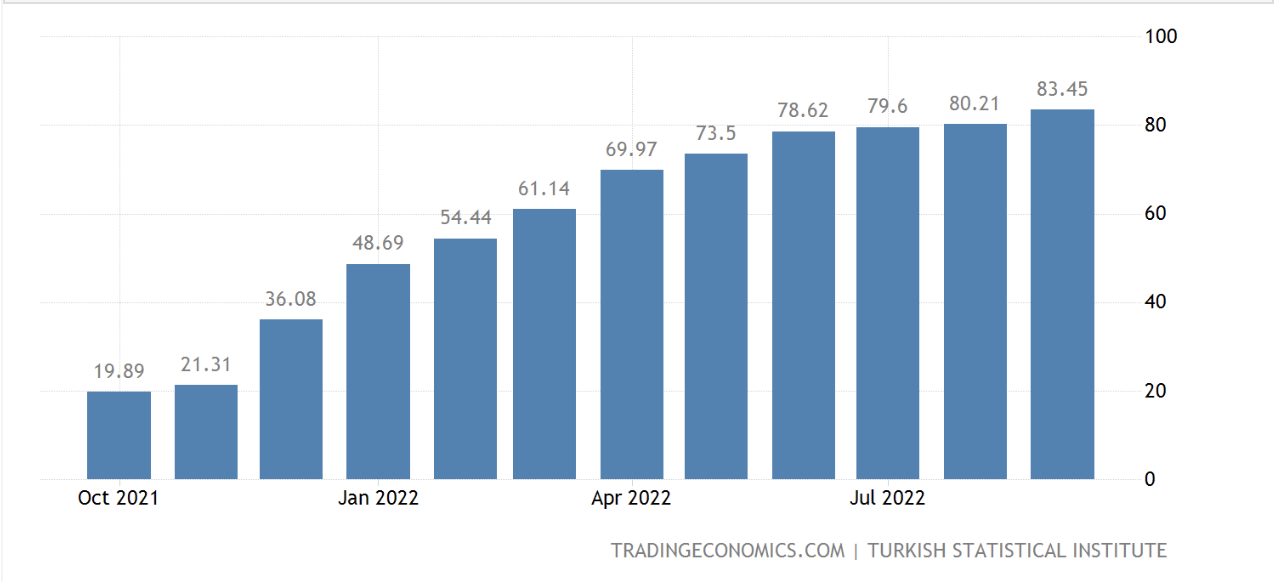 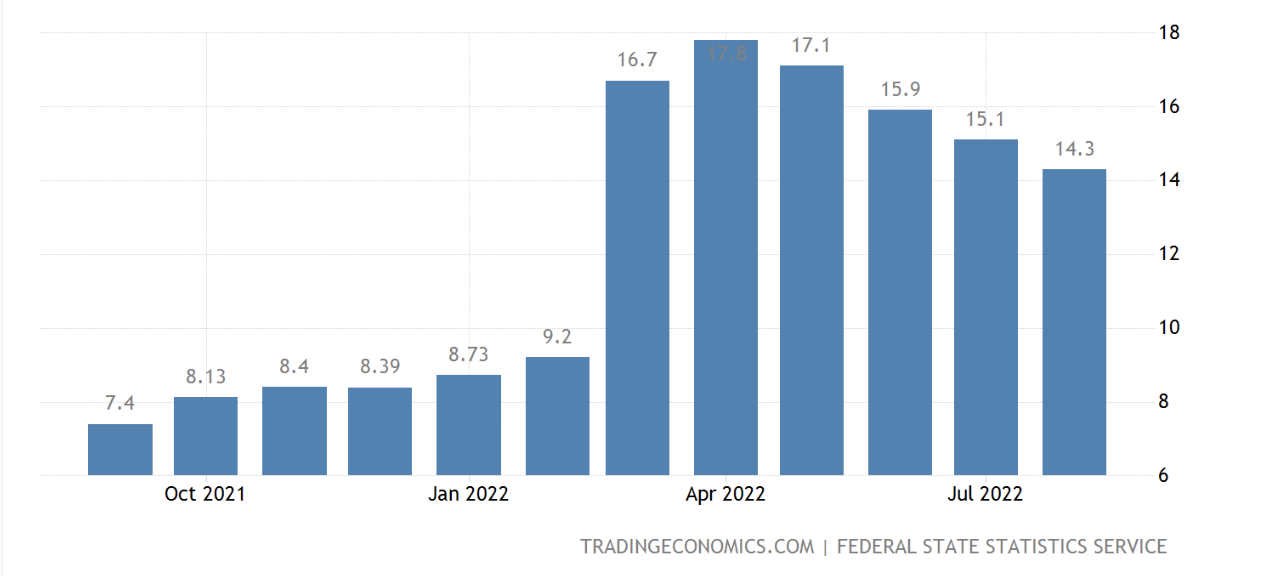 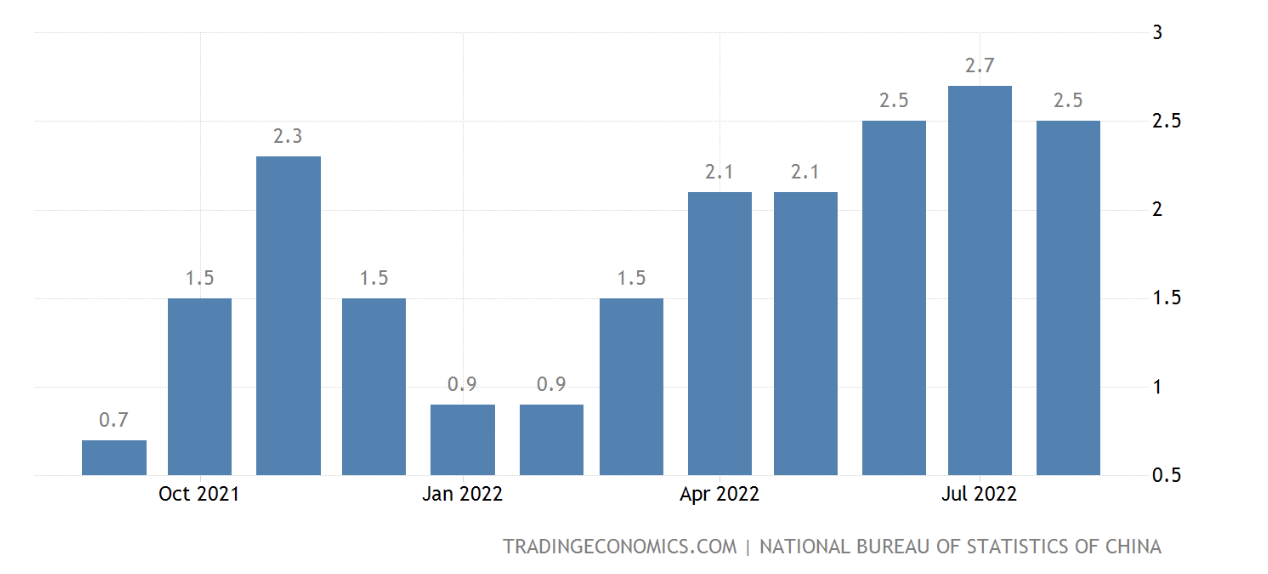 Турция
Россия
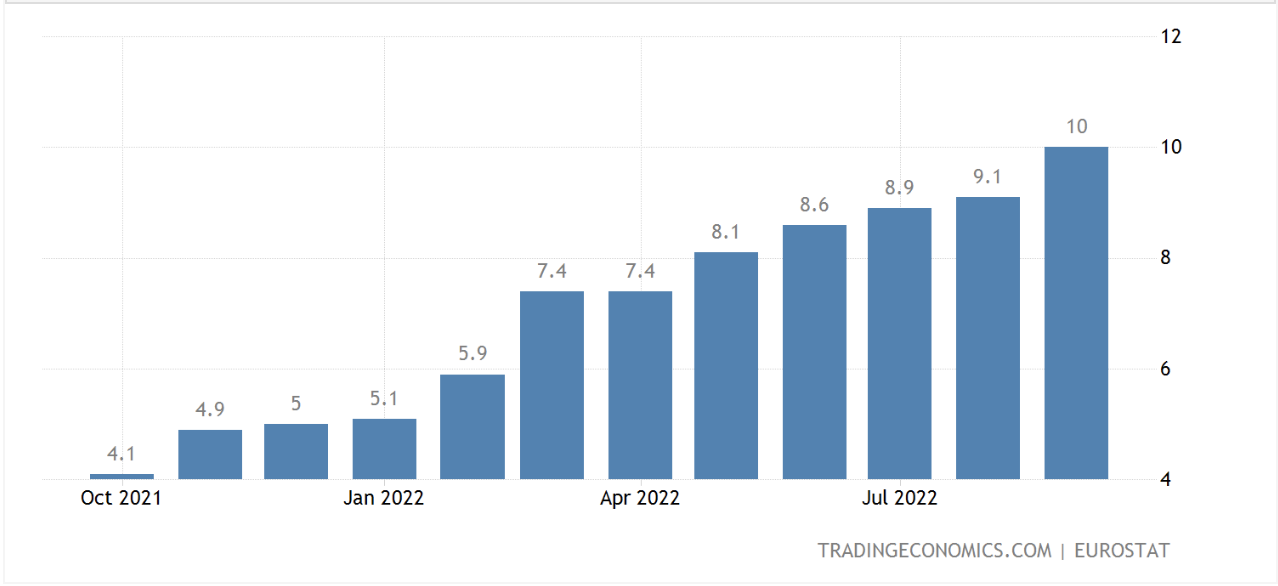 Китай
Европа
18
Izmeni soznanie 2022
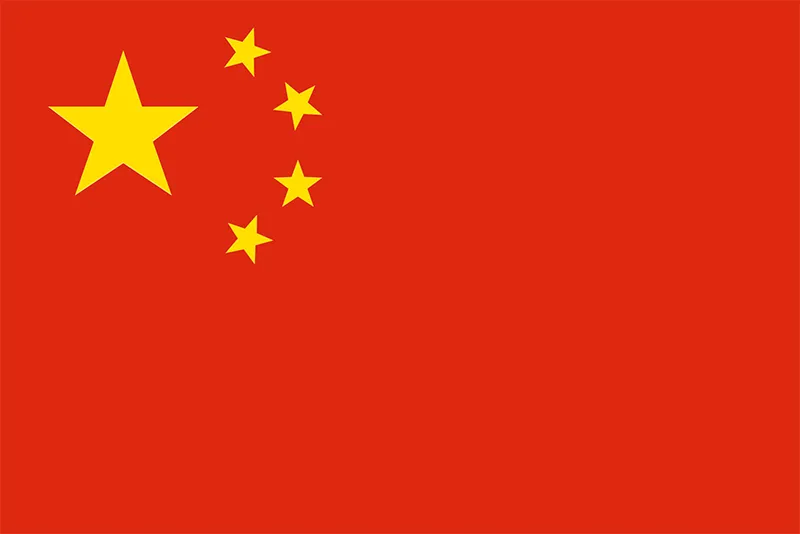 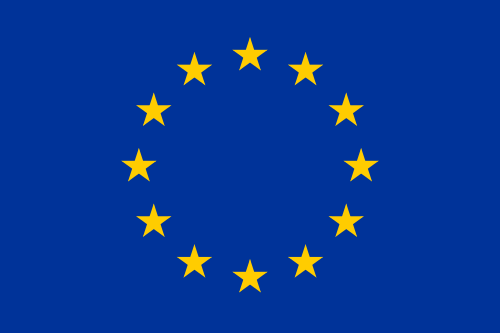 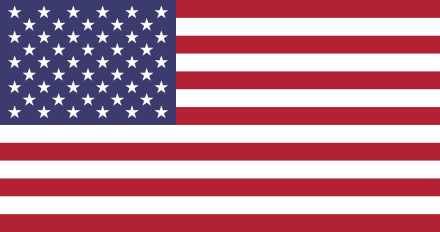 Прирост ВВП
Прирост ВВП
Прирост ВВП
2,7% официальная цель на 2022
2,8-3,5% в 2022; официальная цель 5,5%
0.2% в 2022; планировался 2,8%
Ключевая ставка ЕЦБ
Ключевая ставка ФРС
1,25% с перспективой повышения до 2%
3-3,25%
DXY
+17,62%
Энергетический кризис
Credit Suisse
«Террариум единомышленников» (Италия, подход к санкциям, Восток-Запад)
Пузырь на рынке недвижимости
Тайвань
Угроза корпоративным доходам
Удар по привлекательности финансовых активов
Увеличение дефицита торгового баланса
19
Izmeni soznanie 2022
Поворот на Восток
Индия
(потенциал экономического роста)
Китай
(темп экономического роста снижается)
Большой рынок кинопроизводства и контента
Фармацевтика
Автопром (автомобильное подразделение Tata Group в топ-20 мира)
Технологический сектор (российские технологии для китайских инвесторов, китайские технологии для российского рынка)
Экспорт качественных пищевых продуктов
Решения для поколения 65+ (население Китая стареет)
Мусульманские страны
(потенциал экономического роста)
ESG-повестка: гипотеза
«Грязные» экономики (воздействие на среду и климат; социальные вопросы прав работников; привлечение выгодных инвестиций и тп)
60% населения в возрасте до 30 лет

Спектр возможностей от экспорта и импорта халяльных товаров до финансовых операций в рамках исламского банкинга
20
Izmeni soznanie 2022
НЭП 2.0?
Параллельный импорт:
Сложность состоит в том, что только малый и средний бизнес в состоянии маневрировать среди санкций, контрсанкций, встречных санкций — и все это через несколько стран, находясь на грани фола с точки зрения юридических возможностей.
НЭП 2.0: 
с одной стороны, дать максимально возможную свободу малому и среднему бизнесу (в тч параллельный импорт). 
с другой стороны цифровой Госплан с попыткой мобилизационных проектов, мобилизационной экономики, с цифровым скринингом, с государственными заданиями по локализации тех или иных крупных производств.
Из разговора с Александром Аузаном
Адаптация к последствиям санкционного шока идет путем сбрасывания слишком сложных функций, слишком сложных связей.
Основные удары приходятся на финансовый сектор, логистику, услуги
Специалисты, которых мы можем потерять — верхушка высококачественного человеческого капитала;
теперь это предмет конкурентной борьбы как с геополитическими противниками, так и партнерами
Технологии не могут жить в одной изолированной, пусть даже большой, стране. Чтобы адаптироваться, нужно уходить на -1, -2, -3 уровни.
21
Izmeni soznanie 2022
5 сценариев санкций
ограничения международной мобильности россиян (бизнеса, науки, образования, гуманитарных обменов)
расширение перечня недружественных стран (привлечение к введению санкций кого-либо из крупнейших азиатских партнеров, ЕАЭС)
усиление вторичных санкций,
дополнительные ограничения на экспорт энергоносителей (может снизить доходы бюджета и оказать влияние на большее число отраслей российского производства)
расширение списка подсанкционных компаний и запрещенных к поставке товаров и технологий.
22
Izmeni soznanie 2022
5 сценариев санкций
2 сценария развития*
«Ускоренная адаптация»
ограничения международной мобильности россиян (бизнеса, науки, образования, гуманитарных обменов)
расширение перечня недружественных стран (привлечение к введению санкций кого-либо из крупнейших азиатских партнеров, ЕАЭС)
усиление вторичных санкций,
дополнительные ограничения на экспорт энергоносителей (может снизить доходы бюджета и оказать влияние на большее число отраслей российского производства)
расширение списка подсанкционных компаний и запрещенных к поставке товаров и технологий.
Инфляция
3,5-5,5% в 2023
4% в 2024-25
Нефть
$90/барр. в 2023–24
Ключевая ставка
5,5-7,5% в 2023
5-6% в 2024-25
«Глобальный кризис»
Инфляция
13-16% в 2023
4% в 2025
Нефть
$35/барр. в 2023–24
$40/барр. в 2025
Ключевая ставка
11,5-13,5% в 2023
12-13% в 2024
6-7% в 2025
* ЦБ опубликовал сценарии в августе; после сентября обновлений пока не было
23
Izmeni soznanie 2022
[Speaker Notes: «Ускоренная адаптация» предполагает, что мировая экономика продолжит развиваться в рамках сформированных ранее трендов, масштабной рецессии удается избежать. Геополитический фон также остается без изменений относительно середины 2022 года. Основной импульс в этом сценарии российская экономика получает за счет более быстрого восстановления внутреннего спроса, а также формирования новых экономических связей и расширения механизма параллельного импорта

Сценарий «Глобальный кризис», по версии ЦБ, исходит из предположения, что фрагментация в мировой экономике, которая появилась вследствие геополитического напряжения и торговых войн последних лет, станет более выраженной. существенное ухудшение состояния мировой экономики. усиление геополитического напряжения в отношении России, включая введение дополнительных ограничений на российский экспорт.]
ВВП/ВРП
52,1% ВРП 
формируют 9 субъектов 
(данные не приведены)
Красноярский край
Краснодарский край
Москва
Московская область
Санкт-Петербург
Свердловская область
Татарстан
Ханты-Мансийский  АО
Ямало-Ненецкий АО
19 регионов по итогам 2022 покажут рост ВРП
-2,9% ВВП
 прогноз Минэкономразвития по итогам 2022

-0,8% на 2023

63 региона не достигнут уровня 2021
5 регионов-лидеров (4,2% ВРП):
— Чукотка +9,5%, 
— Якутия +6,8%
— Дагестан +3,3% 
— Забайкальский край +3,2% 
— Иркутская область +2,3%
Позитивную динамику покажут территории с ориентацией на азиатские рынки
24
Izmeni soznanie 2022
Частичная мобилизация
Сценарий 3
(жесткий)
Характерен для всеобщей мобилизации. Включает регулирование всех сфер народного хозяйства и финансовой системы, в том числе ограничения на валютном и фондовом рынках (торги на бирже могут быть прекращены), резкое сокращение выпуска гражданской продукции и высокую инфляцию. 
Переход экономики с рыночной на военную.
Может негативно сказаться на МСП (один из драйверов параллельного импорта)
Инфляционные эффекты пока неочевидны
Сценарий 1
(до сентября)
возможен экономический рост. Ситуация не оказывает нового давления на экономику и не приводит к угнетению потребительского и промышленного спроса, а финансовая система может демонстрировать устойчивость.
Сценарий 2
(мягкий)
Потребительский спрос снижается
В сфере услуг и промышленного производства происходит умеренное сокращение, 
курс рубля может ослабнуть, а инфляция, наоборот, наберет темп. 
В итоге возможен экономический спад.
Рост ИПЦ
27.09-03.10: +0.07% 
20.09-26.09: +0.08%
13.09-19.09: -0.03%
25
Izmeni soznanie 2022
[Speaker Notes: С 27 сентября по 3 октября ИПЦ вырос на 0.07% VS 0.08% и -0.03% в предыдущие 2 недели. Изменение цен за первые 3 дня октября: 0.03%, с начала года: 10.40%, годовой показатель: 13.5% гг.

Если исключить из расчета огурец, томат и самолёт, то получаем динамику ИПЦ: 0.02% / 0.02% / -0.10% / -0.09%.

Мобилизация окажет негативное влияние на потребительский спрос, и данные Сбериндекса уже зафиксировали это. Но влияние на инфляцию ещё предстоит оценить.

Это влияние будет дезинфляционным, но пока эти эффекты неочевидны. Они перекрываются ростом цен на плодоовощи, которые в этом году начали дорожать чуть раньше, чем обычно (картофель/морковь/капуста).

Если октябрьская инфляция составит 0.3%, то это будет соответствовать примерно 4% mm saar, т.е. можно будет сказать, что после 5 мес сильного отклонения вниз инфляция вернулась к цели ЦБ

Каким может быть инфляционный эффект мобилизации? Начало военных действий против Украины вызвало панику среди россиян, которые кинулись сметать всё подряд. Может ли история повториться? Мы думаем, что нет. Скорее наоборот. Люди начнут осознавать, что есть реальная угроза жизни их семьям, что заставит россиян ещё более осторожно тратить деньги. Кто-то уже рванул из страны (пока ещё не закрыли выезд), кто-то начнет активно копить на эмиграцию, кто-то – на спасение детей от армии, кто-то – из-за страха потерять кормильца.

https://pro.rbc.ru/news/633c37dd9a7947b28d7f425c]
Нефтегазовые доходы
8,9трлн
Ожидается в 2023
При текущих ценах достаточно добывать 9,5млн баррелей/сутки
При 45-50$ дефицит 2трлн (может быть скомпенсирован ФНБ)
Зависит от развития ситуаций с Северными потоками, потолком цен на нефть, вторичных санкций к страховщикам
26
Izmeni soznanie 2022
Проекты федерального бюджета*
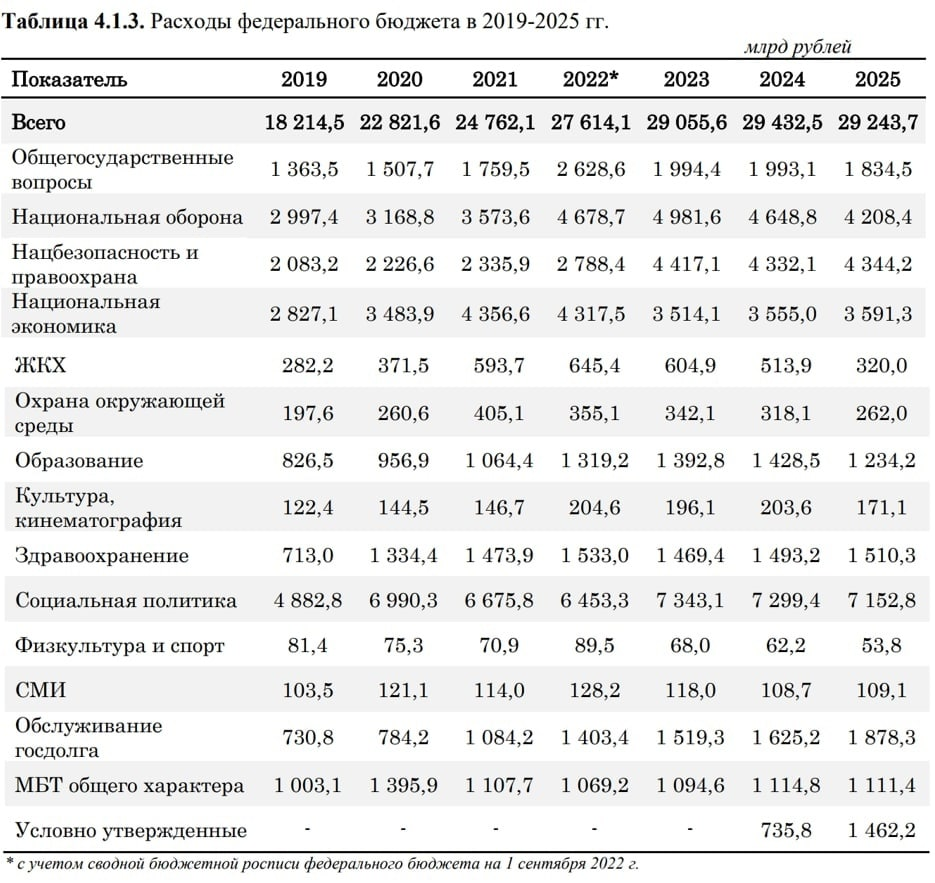 расходы на оборону вырастут на 1.1 трлн (+30.9%) и ещё на 300 млрд (+6.5%) в 2023.
рост расходов на нацбезопасность и на правоохранную деятельность в 2023г –1.6 трлн руб  (+58%)
27
Izmeni soznanie 2022
Ожидания бизнеса
Опрос РСПП
Анонимный опрос, проводился в период с 18 по 28 августа, принимали участие члены правления и бюро РСПП (200 человек)
В основном это производственно-экспортные компании
28
Izmeni soznanie 2022
Ожидания бизнеса
Опрос РСПП
Гипотеза: мнение может сильно зависеть от отрасли, которую представлял респондент
29
Izmeni soznanie 2022
Ожидания бизнеса
Опрос РСПП
Гипотеза: мнение может сильно зависеть от отрасли, которую представлял респондент
30
Izmeni soznanie 2022
Ожидания бизнеса
Опрос РСПП
Гипотеза: на фоне частичной мобилизации дефицит может расти
31
Izmeni soznanie 2022
Ожидания бизнеса
Опрос РСПП
32
Izmeni soznanie 2022
Ожидания бизнеса
Опрос РСПП
33
Izmeni soznanie 2022
Ожидания бизнеса
Опрос РСПП
34
Izmeni soznanie 2022
Ожидания бизнеса
Опрос РСПП
Ключевой сигнал: вызов трансформации, «бей-беги-замри»
35
Izmeni soznanie 2022
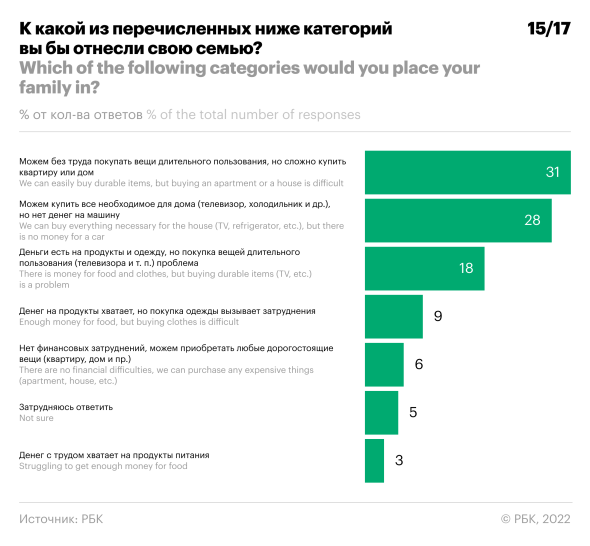 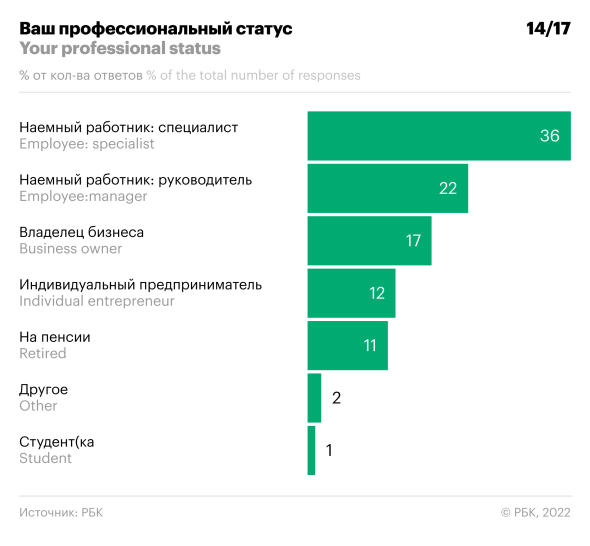 Ожидания аудитории РБК
Анонимный опрос
Проводился в digital (сайт, соцсети) и на ТВ 
Период с 18 по 28 августа
Приняли участие 17,7 тыс человек
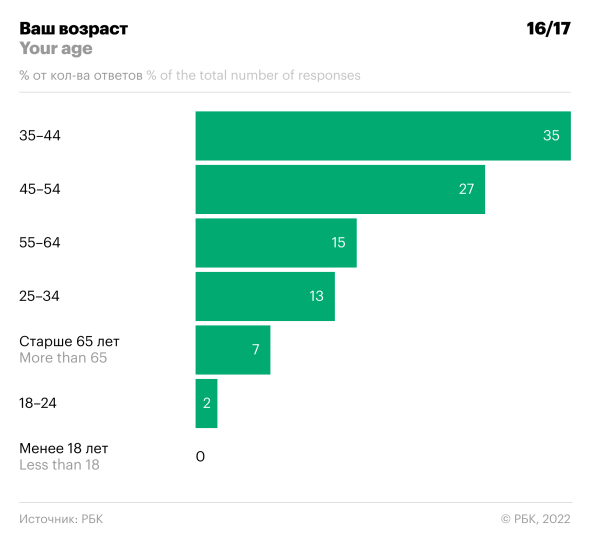 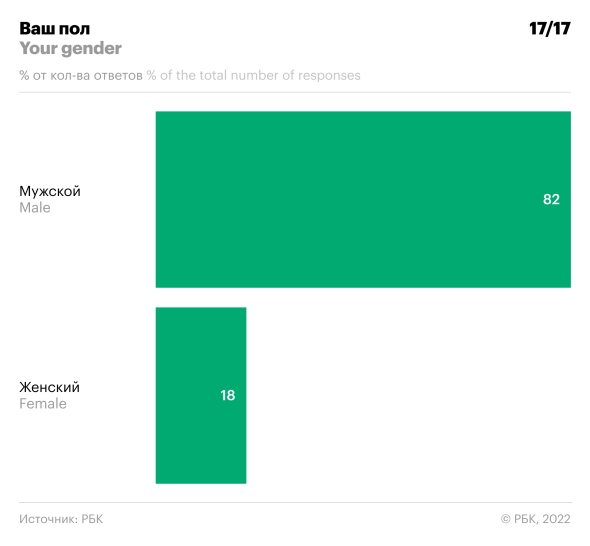 36
Izmeni soznanie 2022
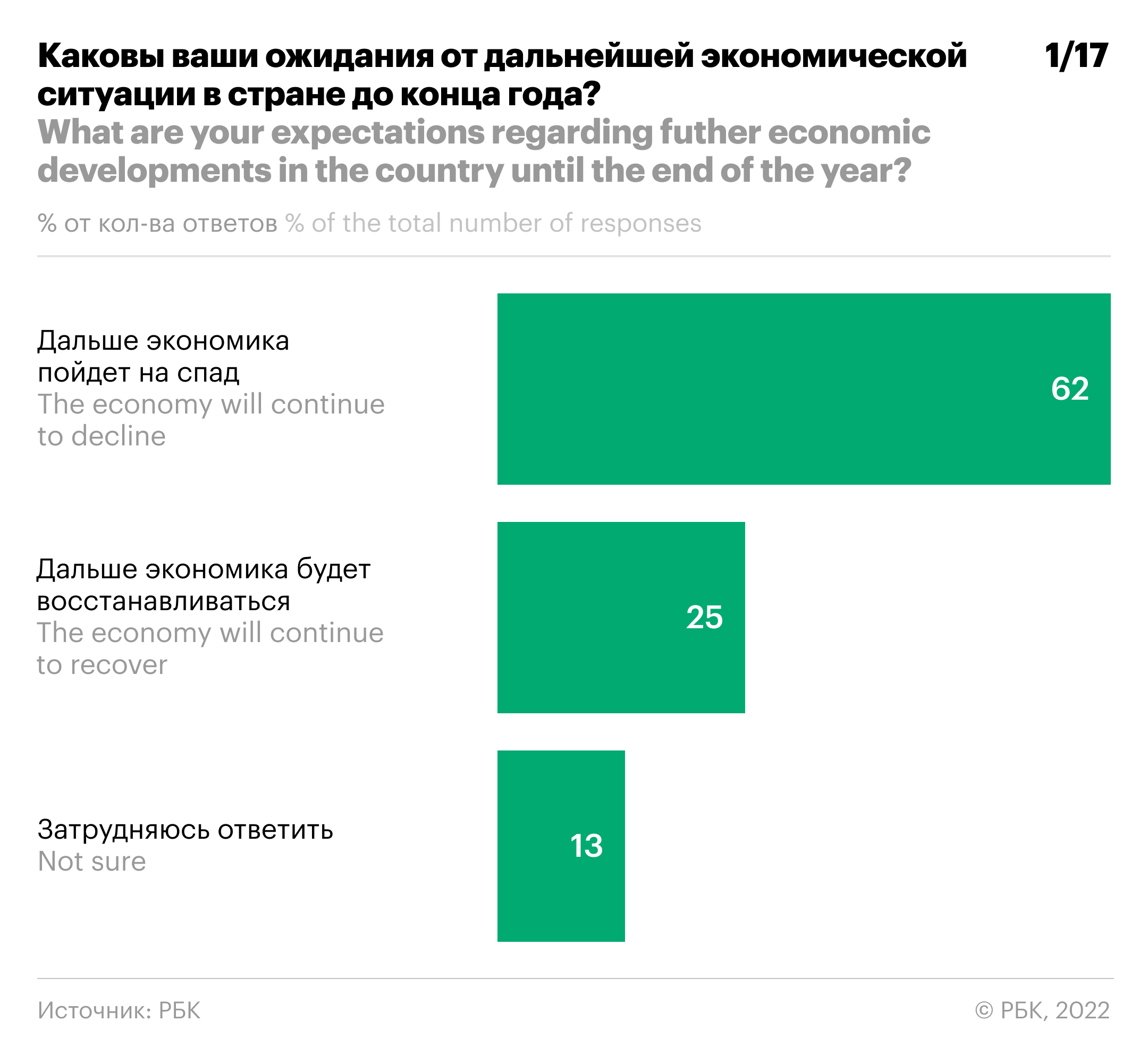 Ожидания аудитории РБК
Отличается от ожиданий бизнеса; Значимой разницы между сегментами внутри респондентов нет
37
Izmeni soznanie 2022
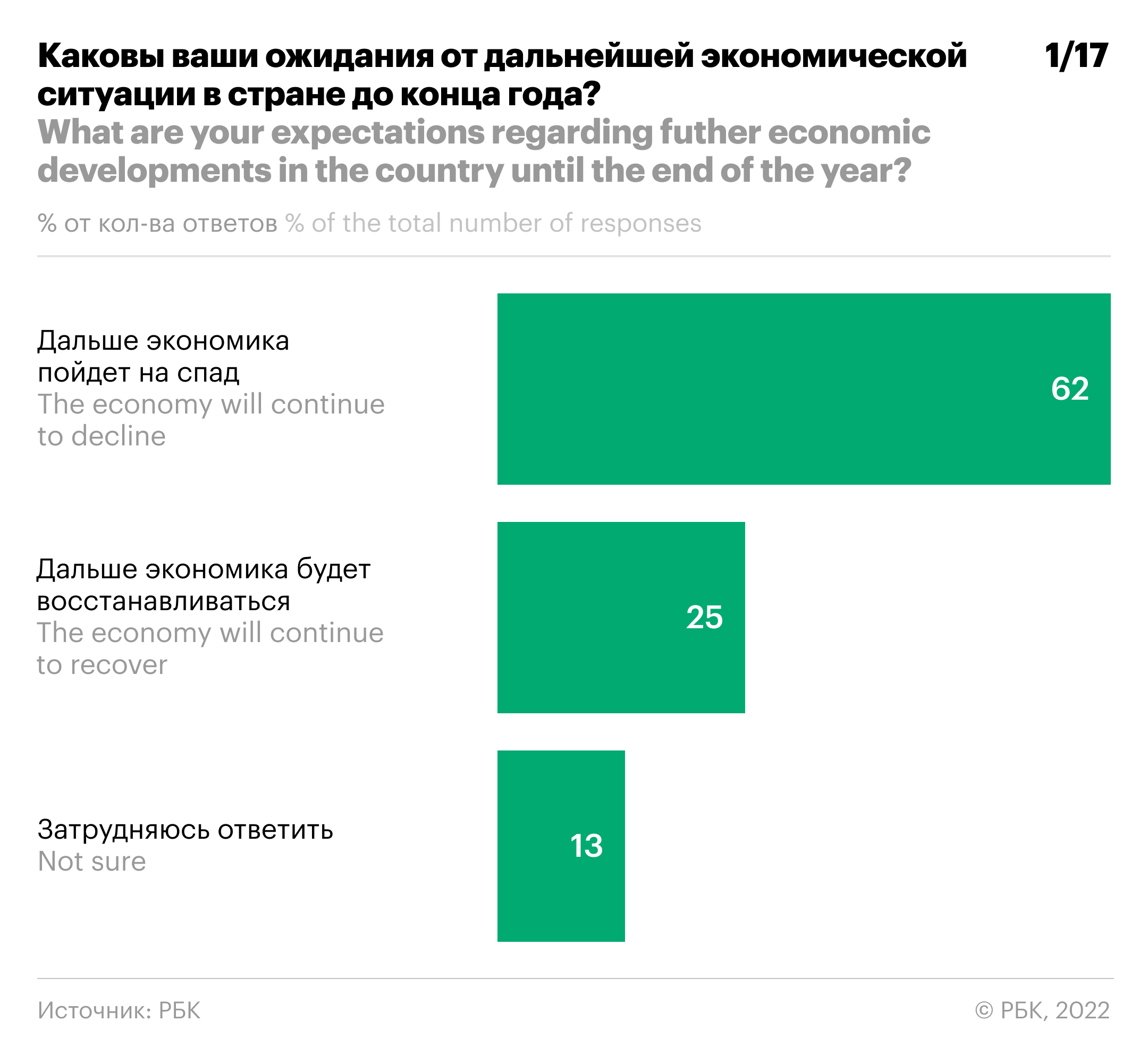 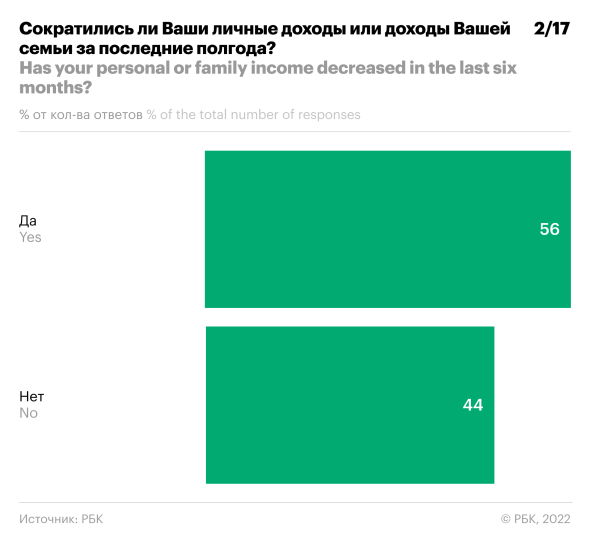 Ожидания аудитории РБК
Значимой разницы между сегментами внутри респондентов нет
38
Izmeni soznanie 2022
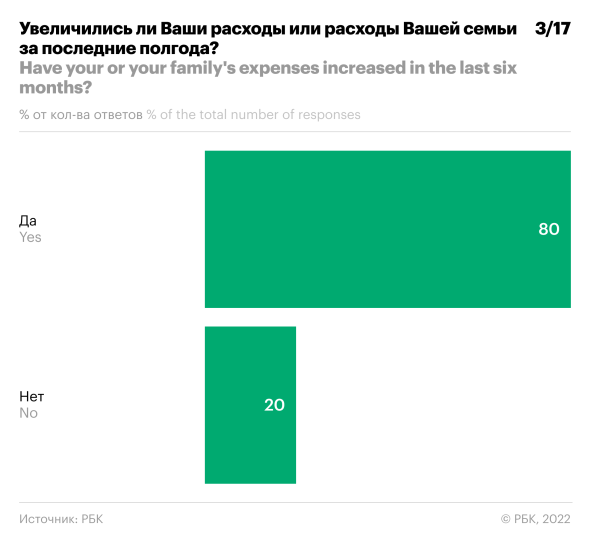 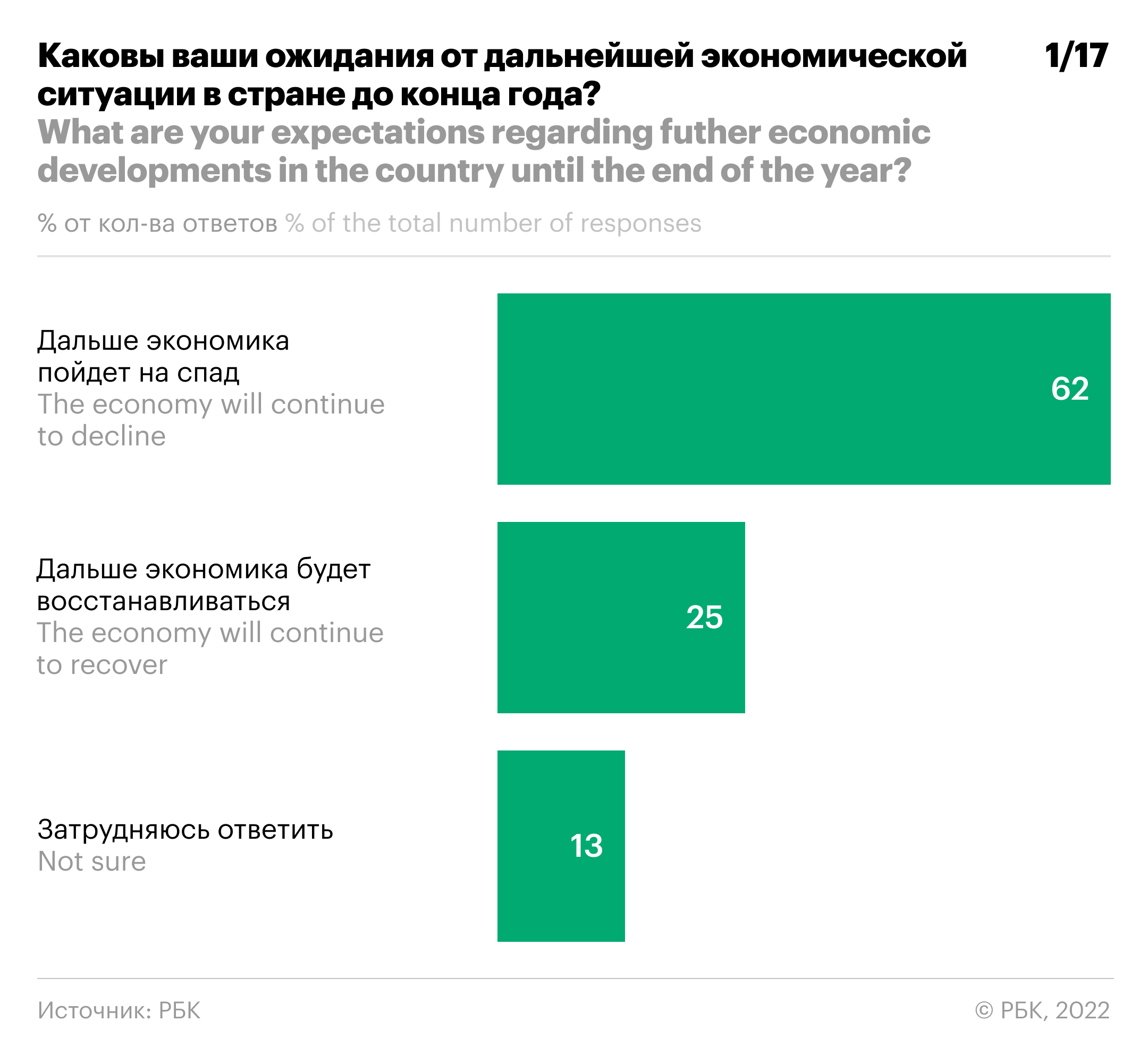 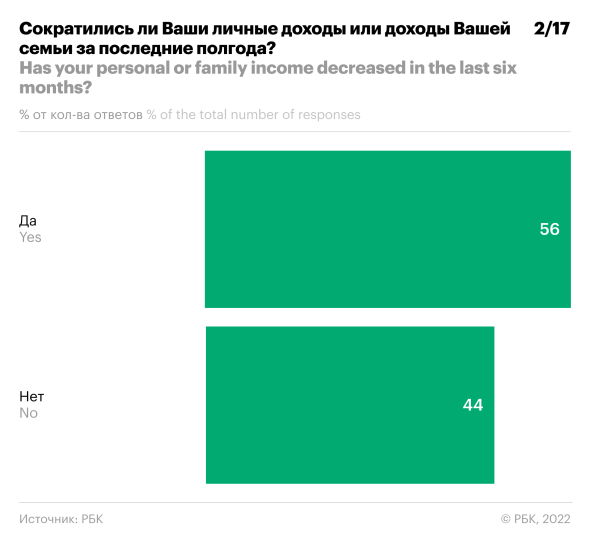 Ожидания аудитории РБК
На сопутствующих глубинных интервью респонденты отмечали «мы меньше можем купить на эти деньги» (субъективная оценка)
39
Izmeni soznanie 2022
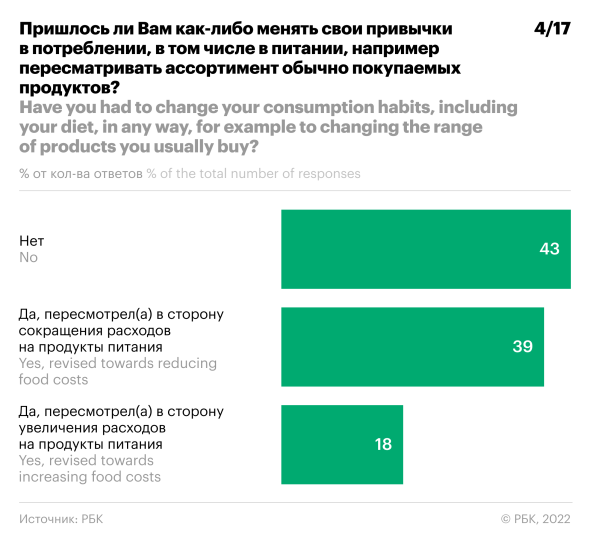 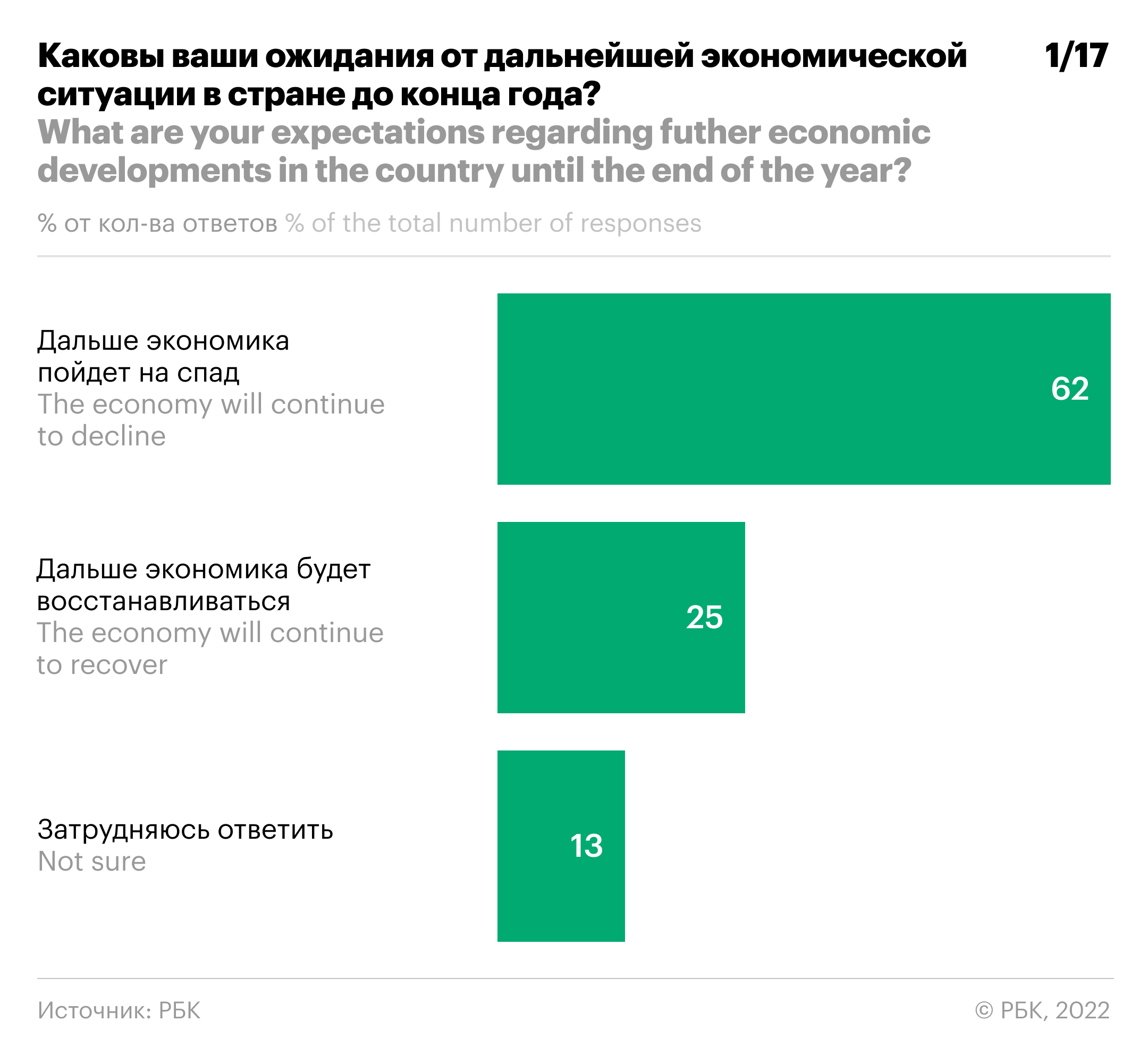 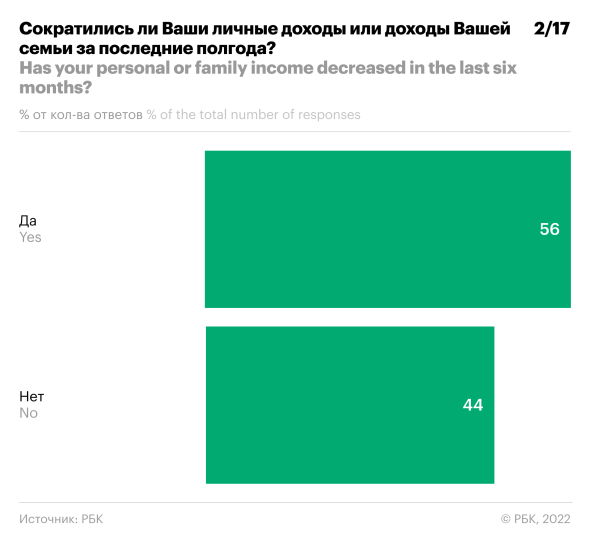 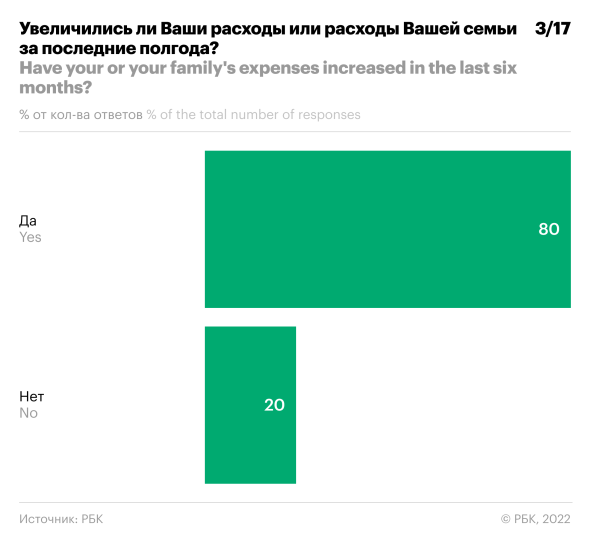 Ожидания аудитории РБК
Суммарно 57% поменяли привычку в ту или иную сторону
40
Izmeni soznanie 2022
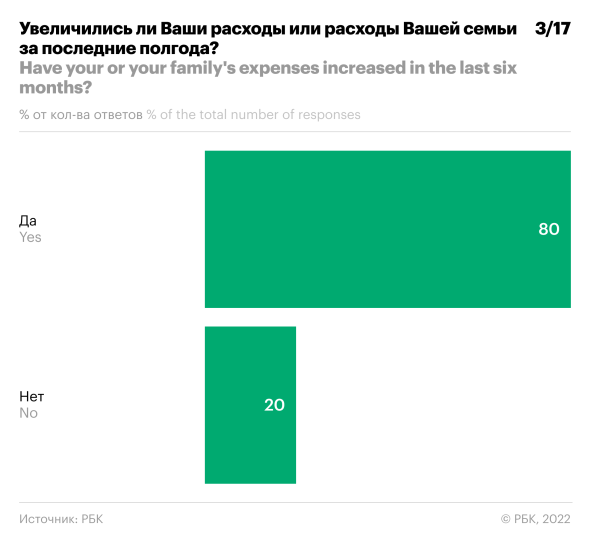 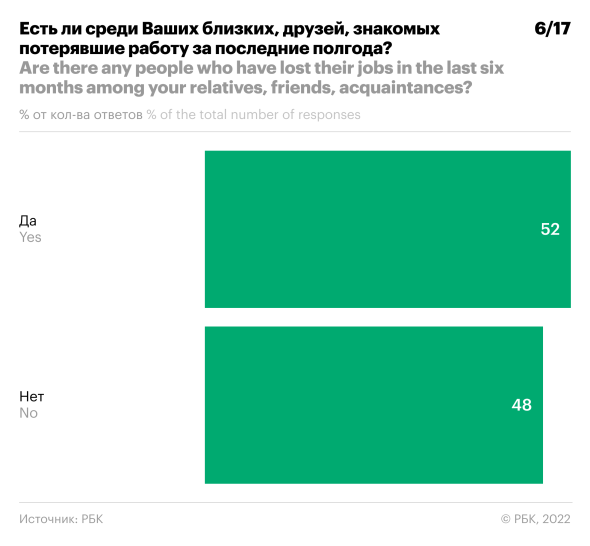 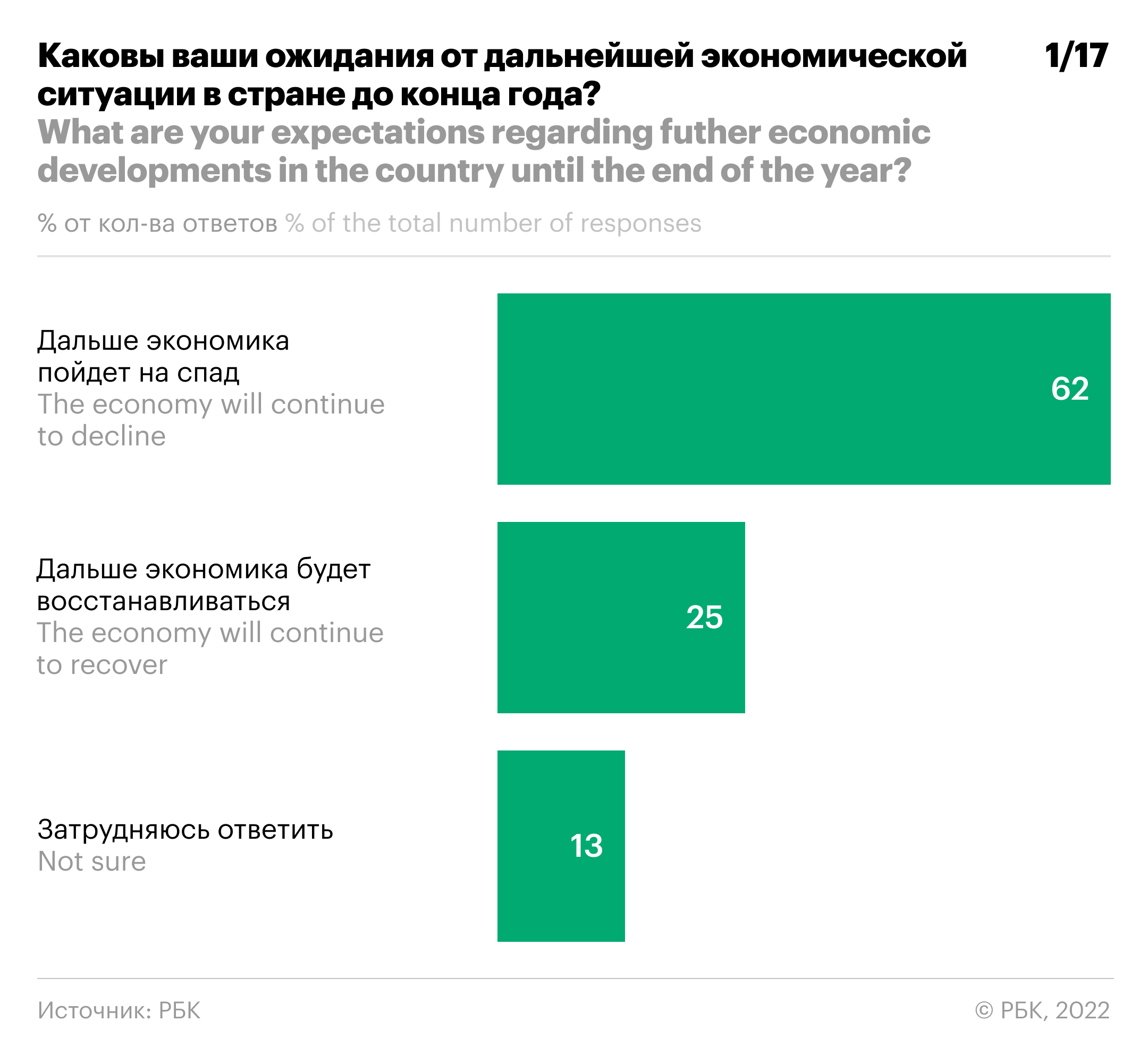 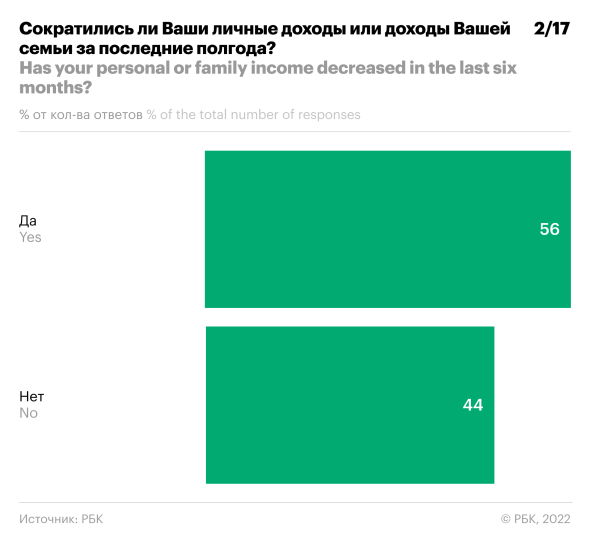 Ожидания аудитории РБК
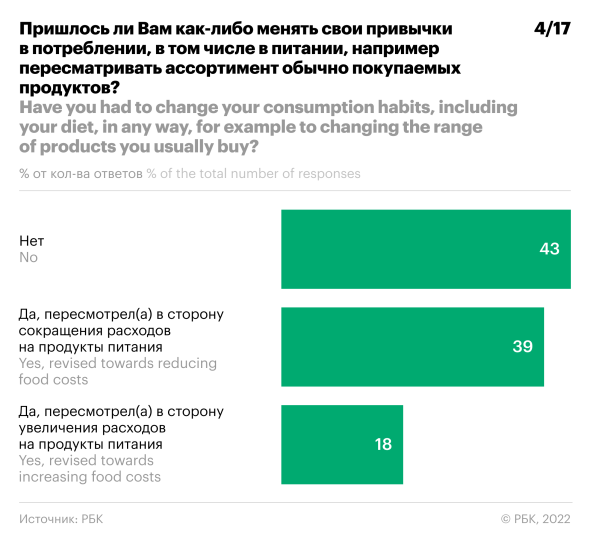 Гипотеза: после событий сентября пропорция будет другой
41
Izmeni soznanie 2022
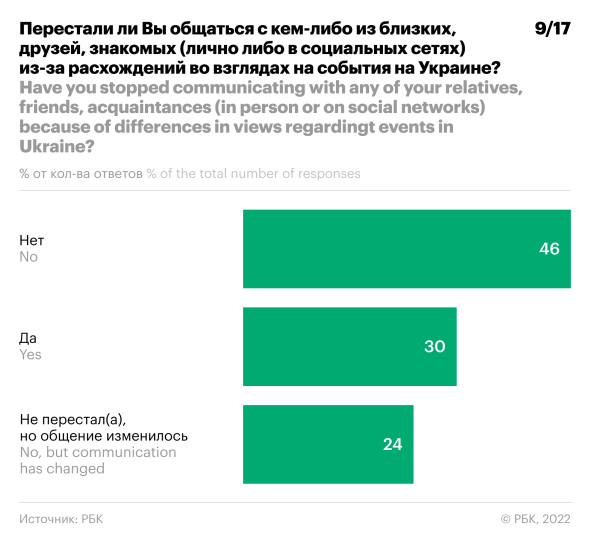 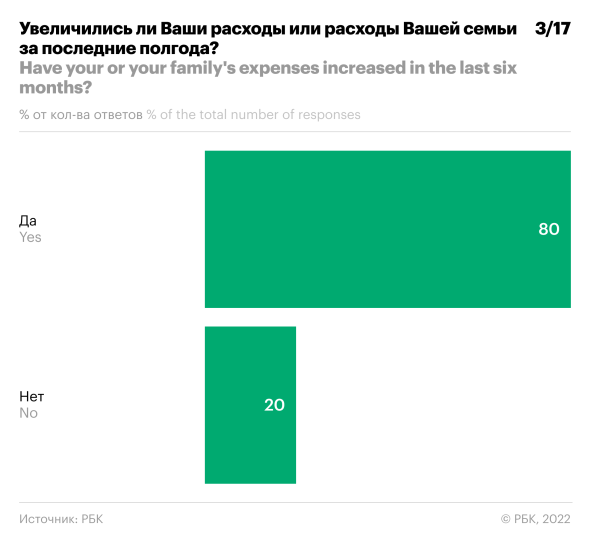 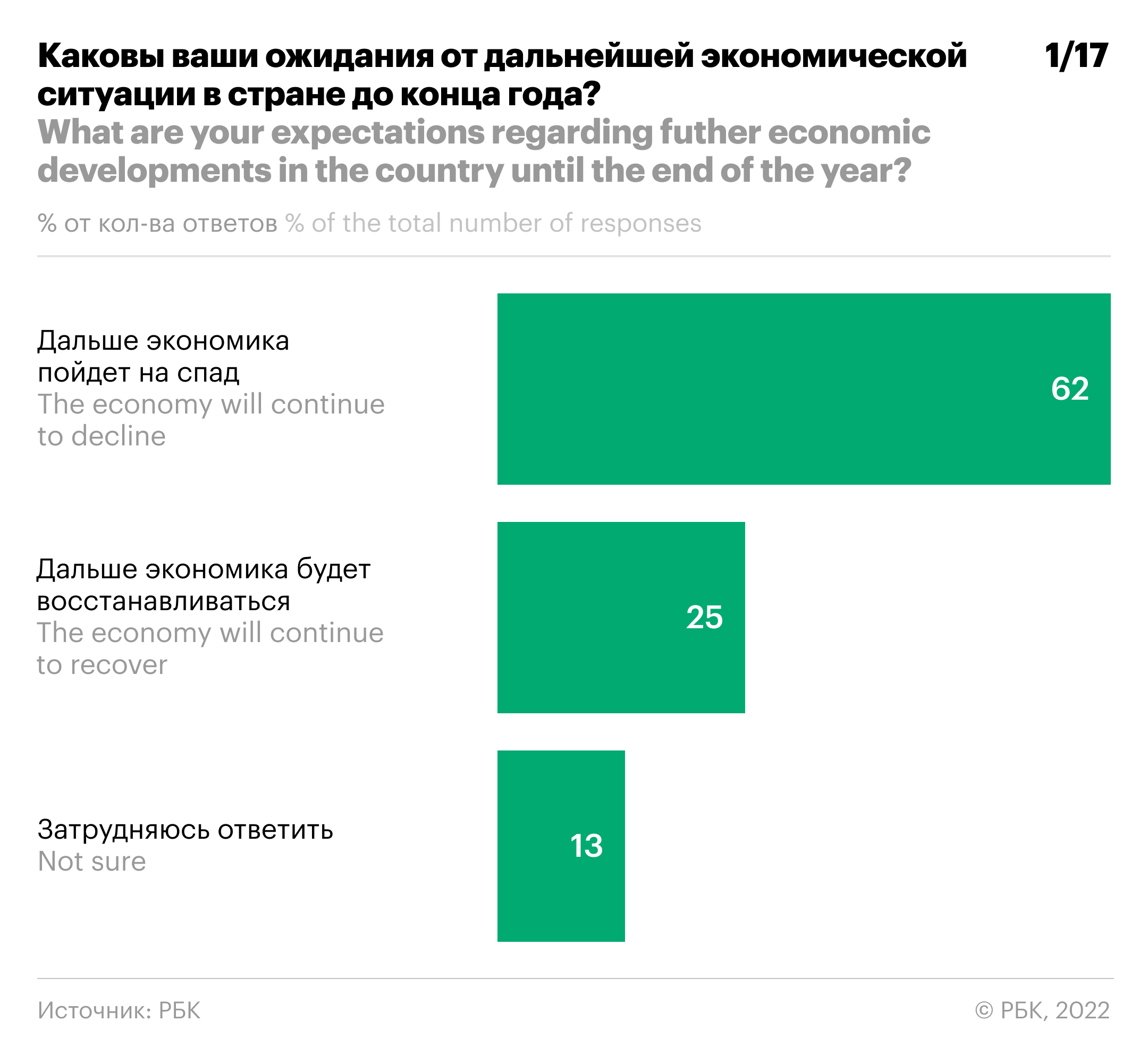 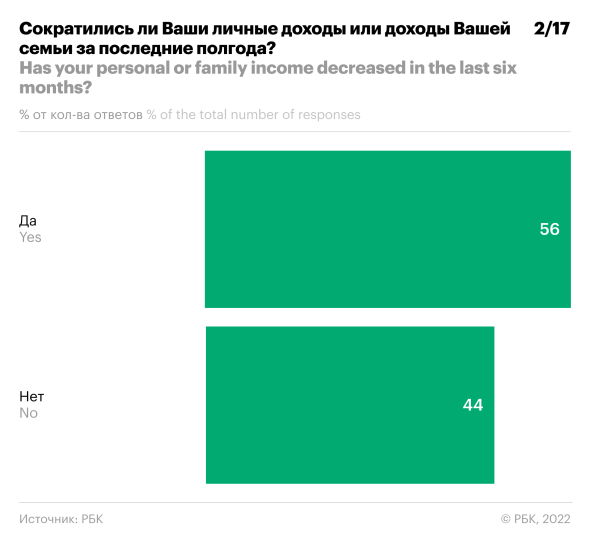 Ожидания аудитории РБК
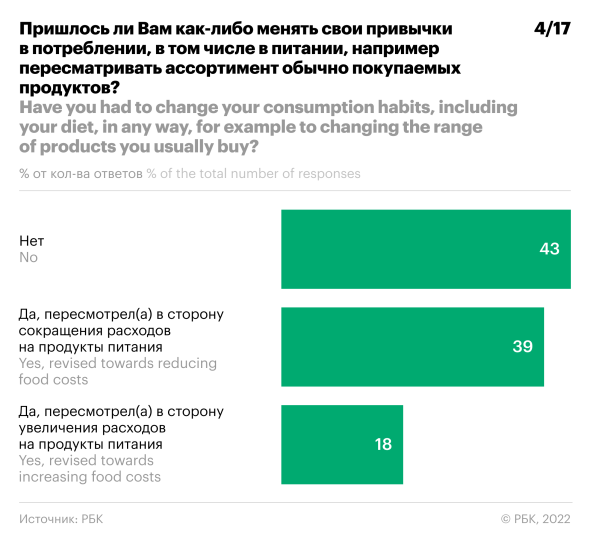 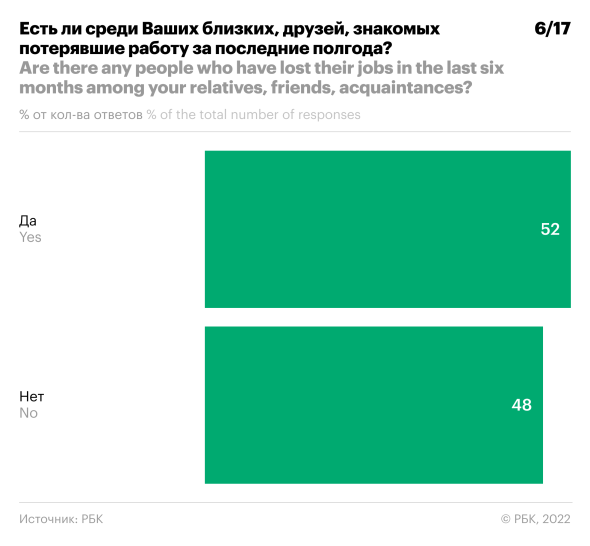 Изменение общения 54%
Возможный сигнал к пересмотру коммуникационных стратегий: а что сейчас является объединяющим и не раздражающим?
42
Izmeni soznanie 2022
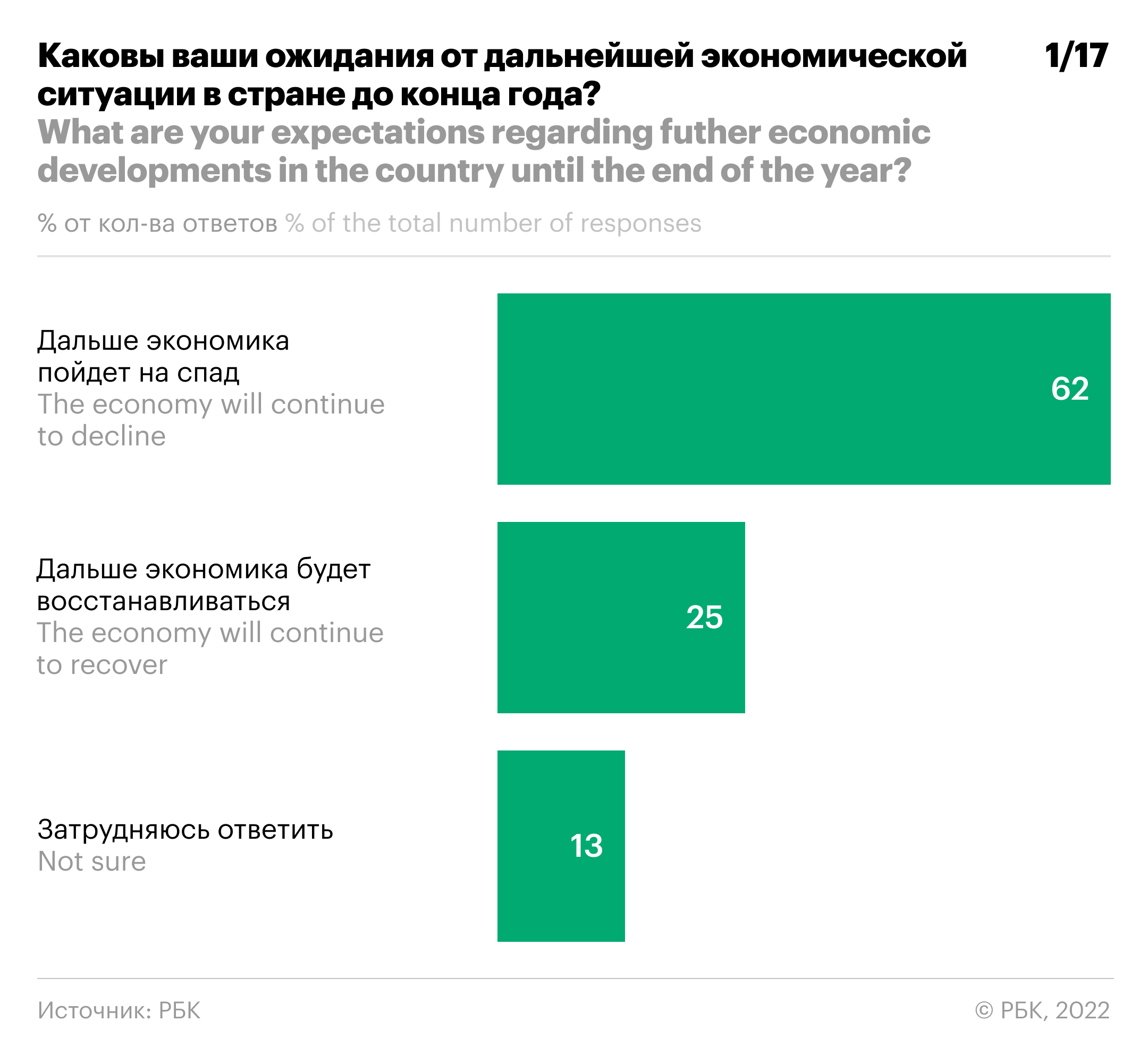 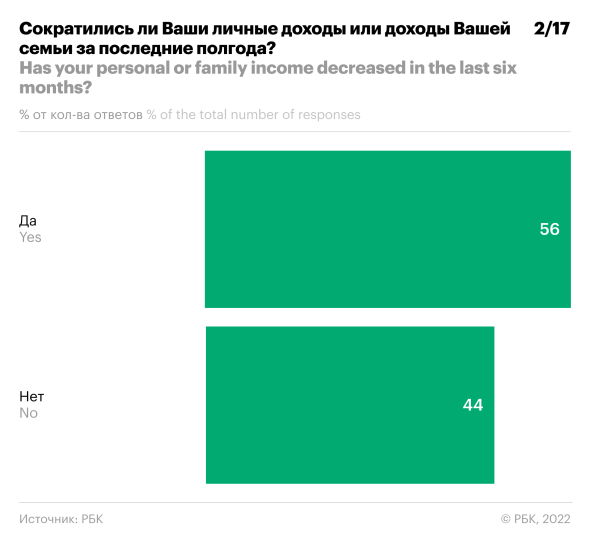 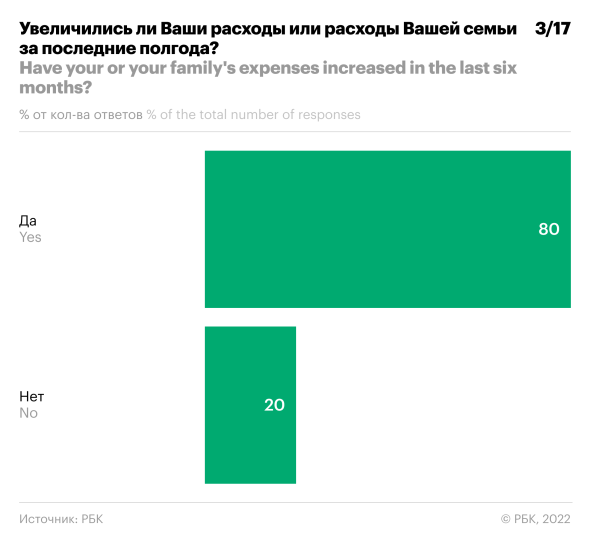 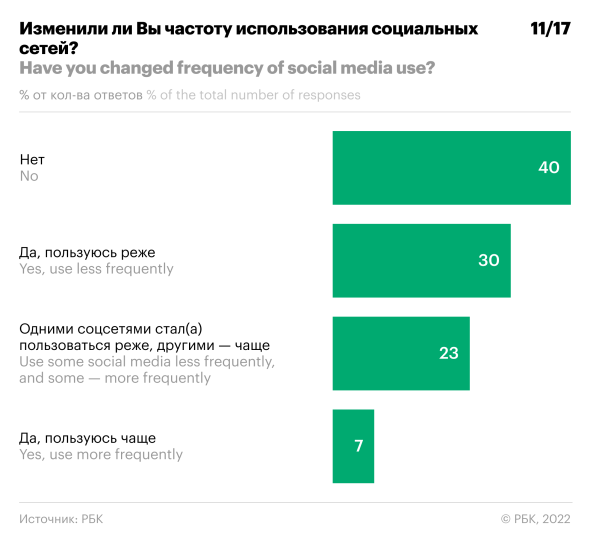 Ожидания аудитории РБК
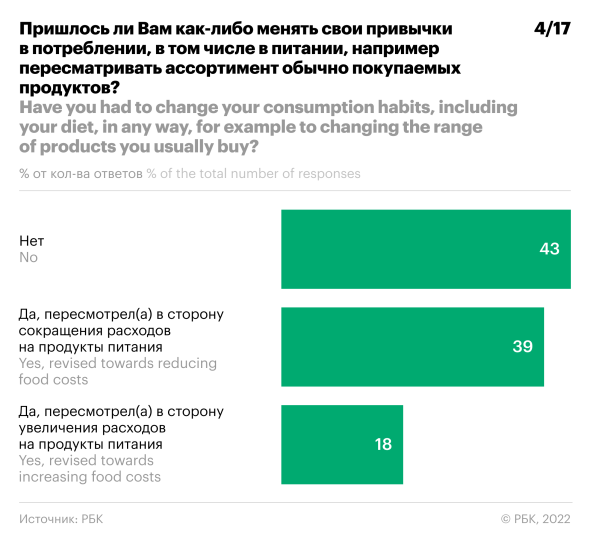 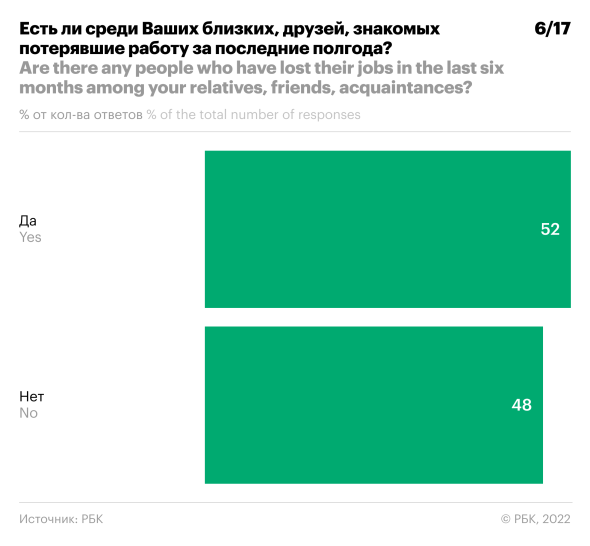 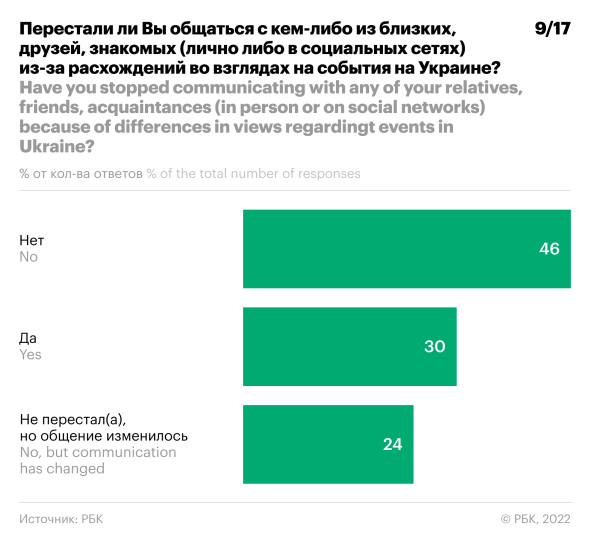 По разным оценкам VPN используют до 25млн человек
Суммарно изменение использования 60%
43
Izmeni soznanie 2022
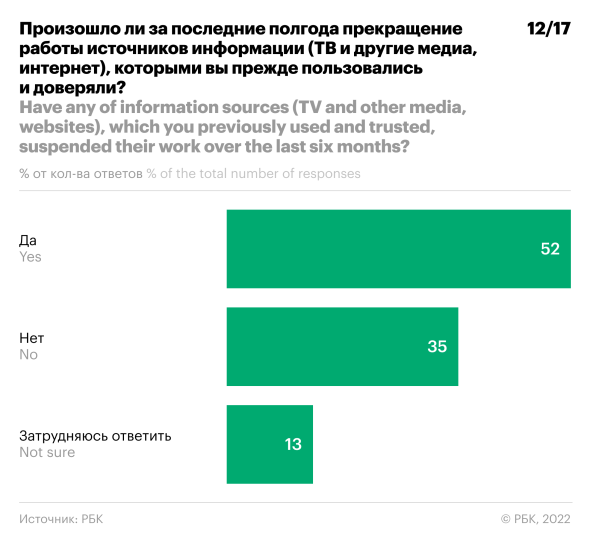 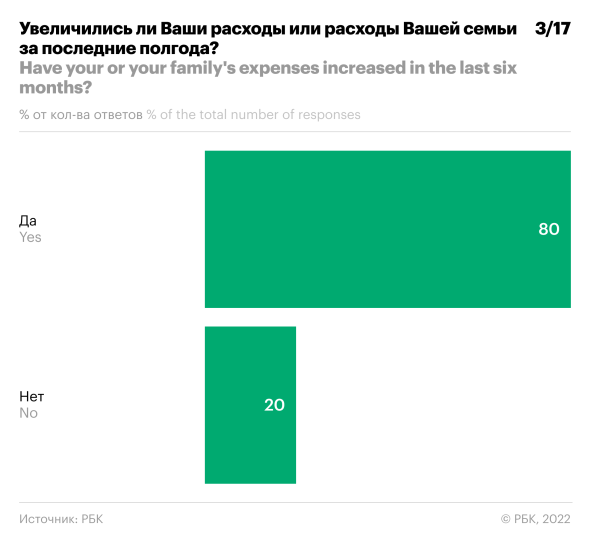 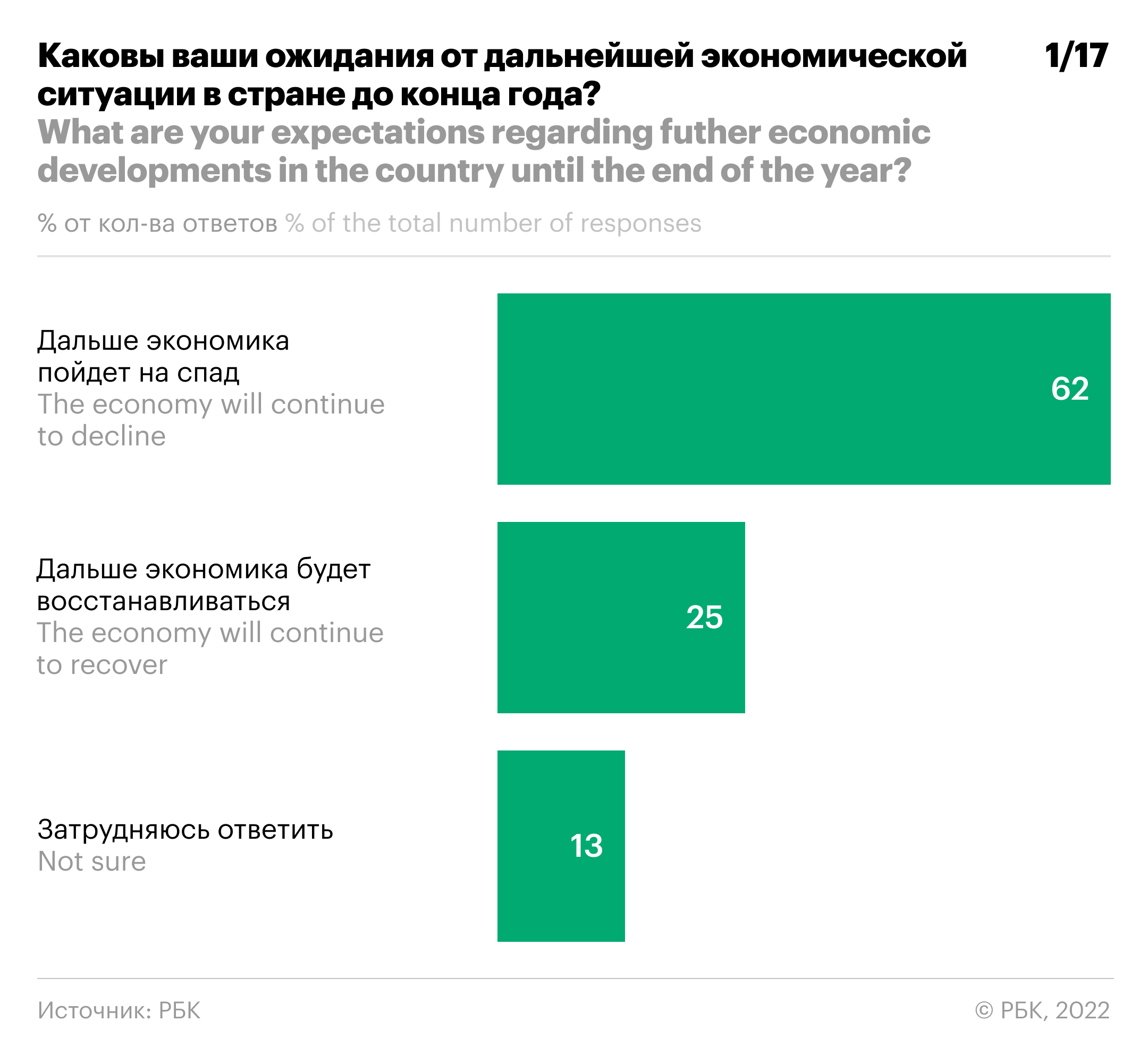 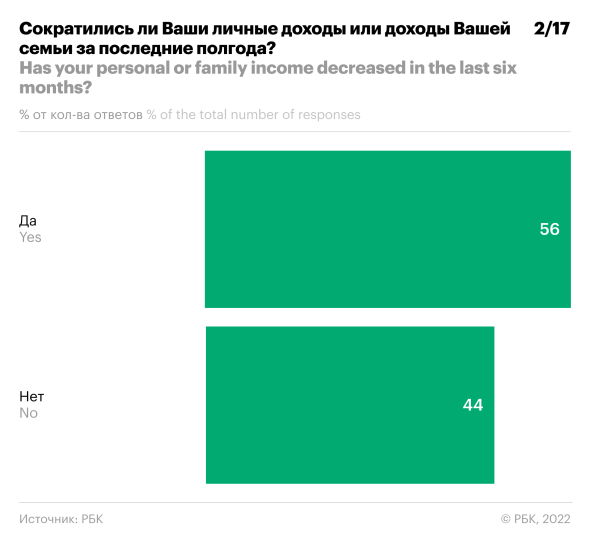 Ожидания аудитории РБК
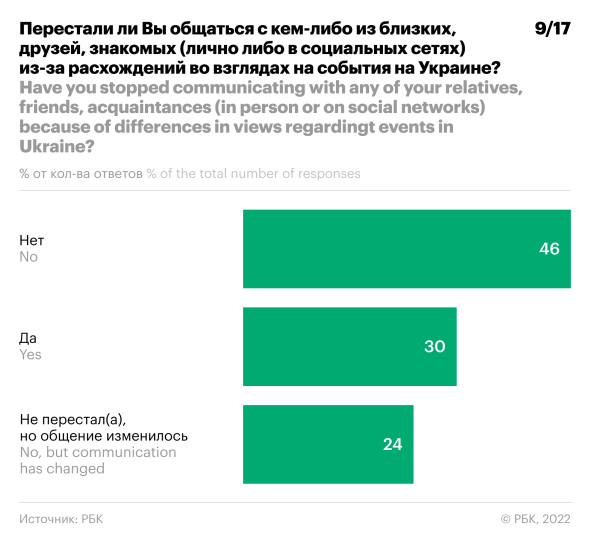 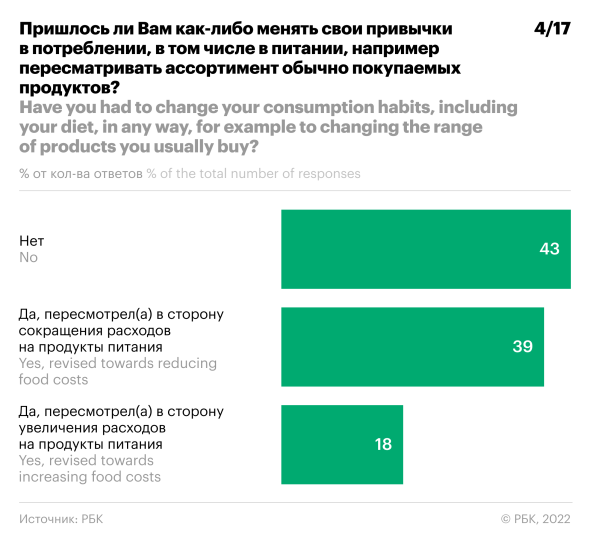 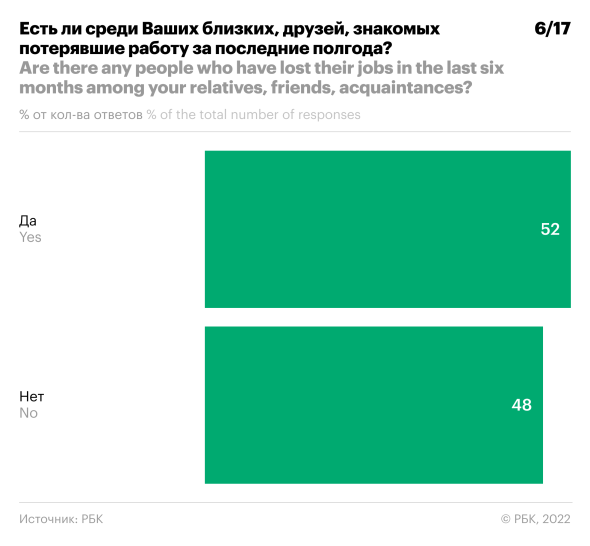 Может влиять на подбор медиамикса
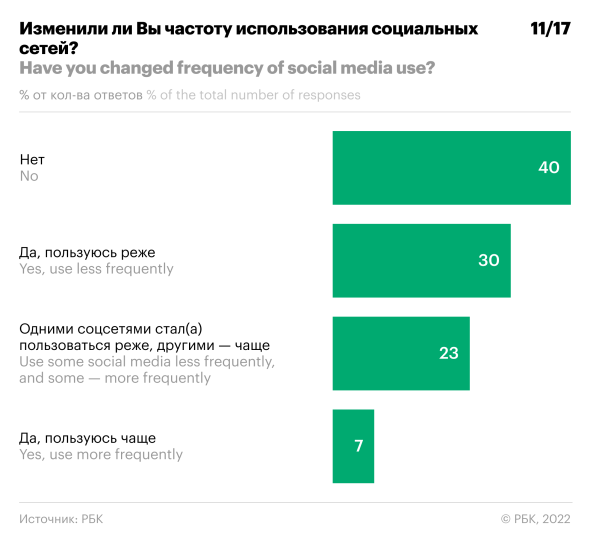 44
Izmeni soznanie 2022
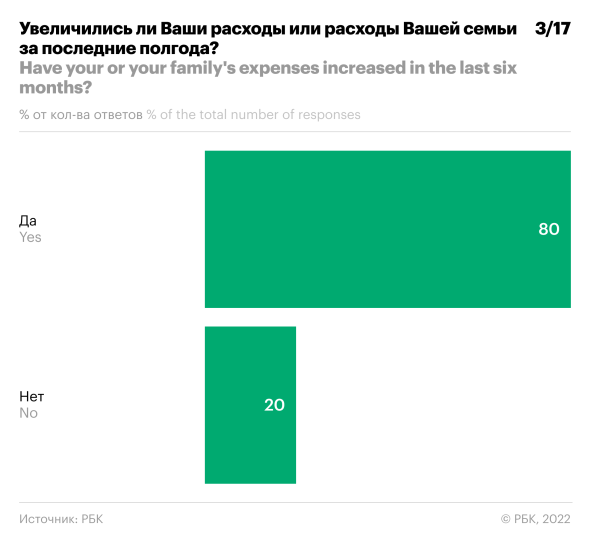 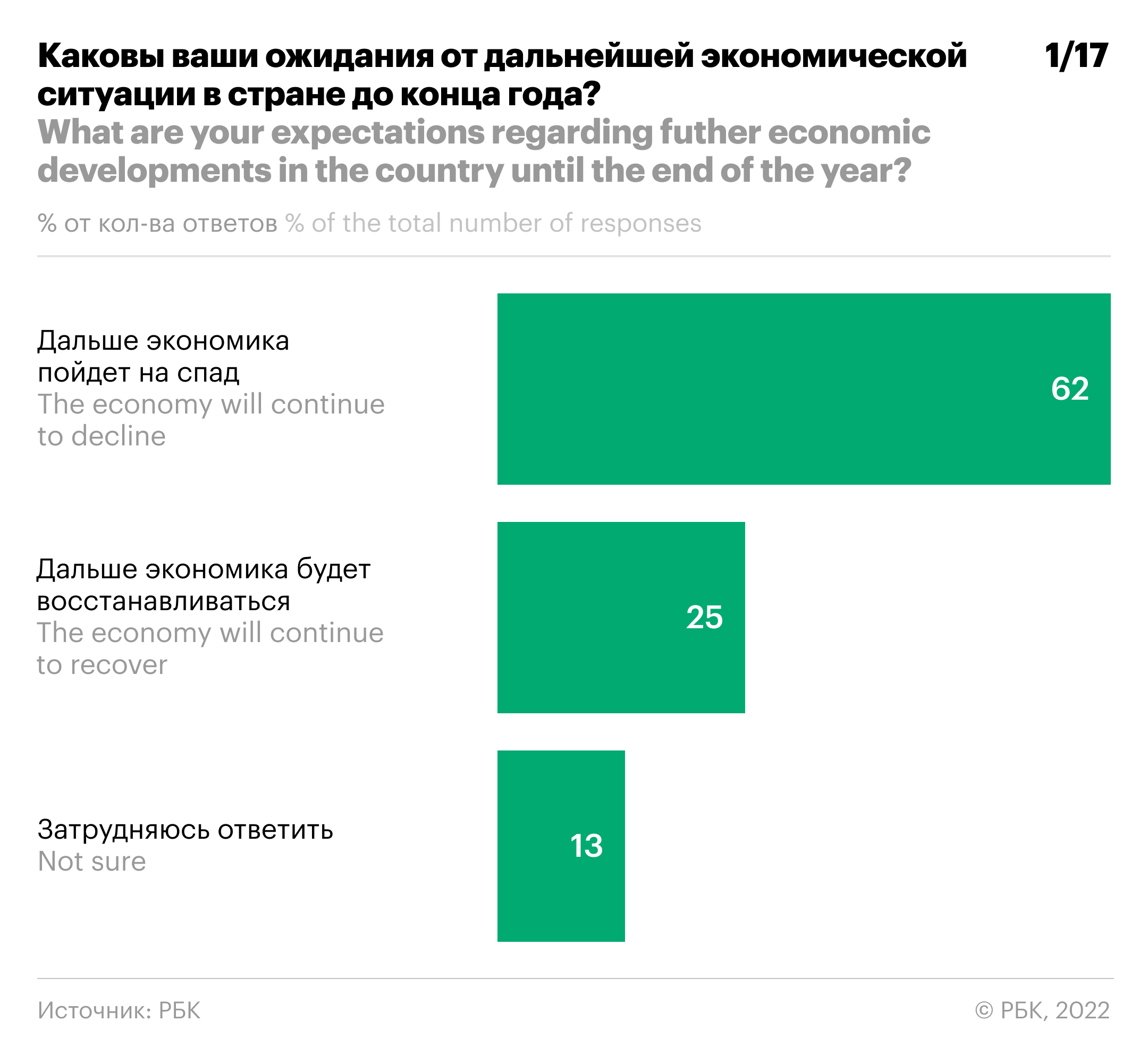 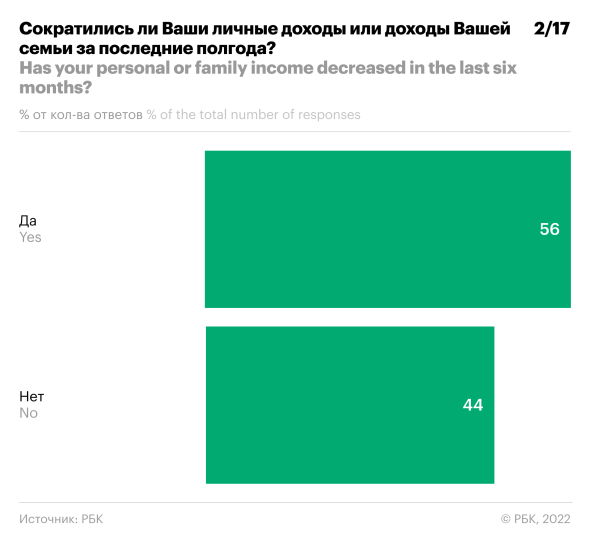 Ожидания аудитории РБК
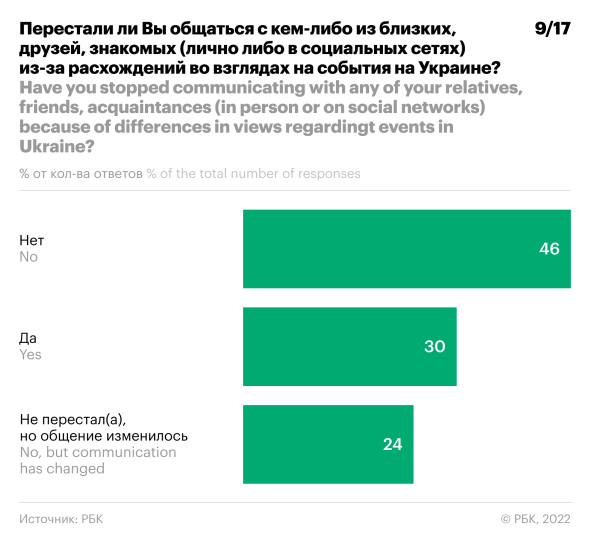 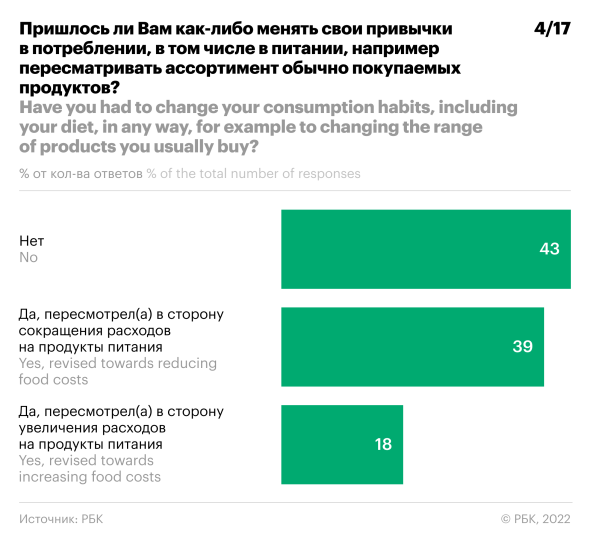 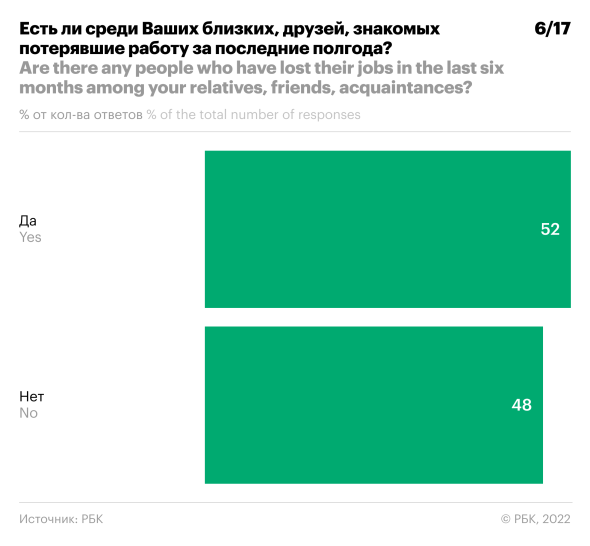 FOMO
Тревожность (разной природы)
«Бей-беги-замри»?
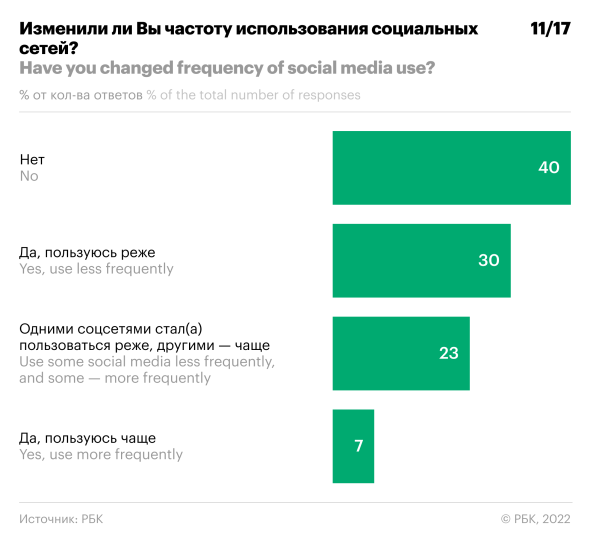 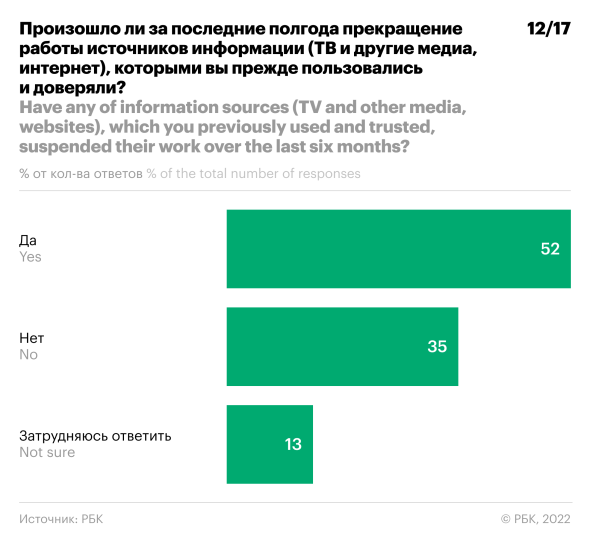 45
Izmeni soznanie 2022
Экономика непотребления?
Локально: купить ничего - это конкурент. Теперь борьба не только с аналогами, но и просто ни с чем. 
Глобально: продавать дёшево ничего (цифровую одежду, цифровую недвижимость и другие вещи в метавселенных). Ещё можно продавать аренду, подписку.
Для государства: надо занять людей и бизнесы, а значит — мега-проекты
46
Izmeni soznanie 2022
V
U
C
A
B
A
N
I
Brittle (хрупкий)
Volatility (Изменчивый)
Anxious (тревожный)
Uncertainty (Неопределенный)
Nonlinear (нелинейный)
Complexity (сложный)
Incomprehensible (непостижимый)
Ambiguity (двусмысленный)
47
Izmeni soznanie 2022
[Speaker Notes: Послушать / почитать и вдохновиться: https://trends.rbc.ru/trends/futurology/62866fde9a794701a4c38ae4]
Коммуниикации в период рецессии
Brand promotion is not about profiting in recession, it is about capitalising on recovery

Les Binet
В условиях хрупкости и неопределенности выбирайте доверенные каналы коммуникации
48
Izmeni soznanie 2022
Коммуниикации в период рецессии
В период рецессии люди больше привязываются к информационным и новостным источникам (FOMO)
Не отказывайтесь от рекламы, если только от этого не зависит краткосрочное выживание.
Реклама не должнабыть направлена только на активацию: клиенты во многих случаях не отказываются покупать, они просто не могут покупать
Если можно найти ресурсы, то оптимально держать SOV=SOM.
Если удастся найти ресурсы, рассмотрите возможность инвестировать в долгосрочный рост с меньшими затратами увеличив долю голоса во время рецессии.
Не отказывайтесь от существующей кампании бренда, если она явно не соответствует настроениям клиентов. Преемственность может иметь больше ценности и уверенности, чем изменения
Не бойтесь использовать эмоциональную рекламу бренда во время рецессии - но убедитесь, что она соответствует настроению покупателей.
Ищите возможности для создания доброжелательности и поддержки ваших клиентов. Им сейчас так же тяжело, как  и вам
Brand promotion is not about profiting in recession, it is about capitalising on recovery

Les Binet
В условиях хрупкости и неопределенности выбирайте доверенные каналы коммуникации
49
Izmeni soznanie 2022
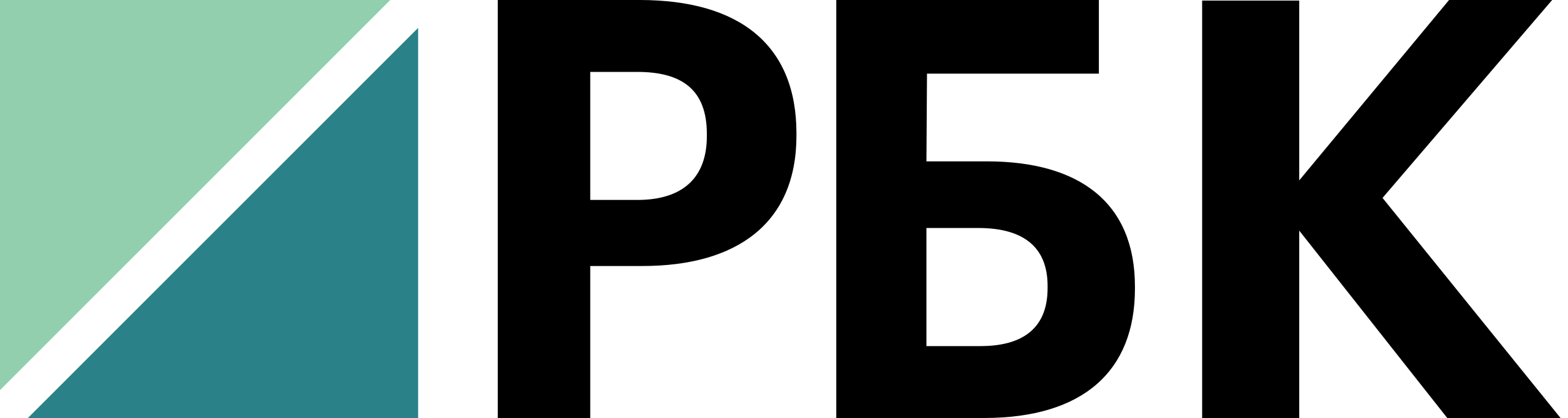 Brand promotion is not about profiting in recession, it is about capitalising on recovery

Les Binet
Спасибо!
В условиях хрупкости и неопределенности выбирайте доверенные каналы коммуникации
ИС2022
50